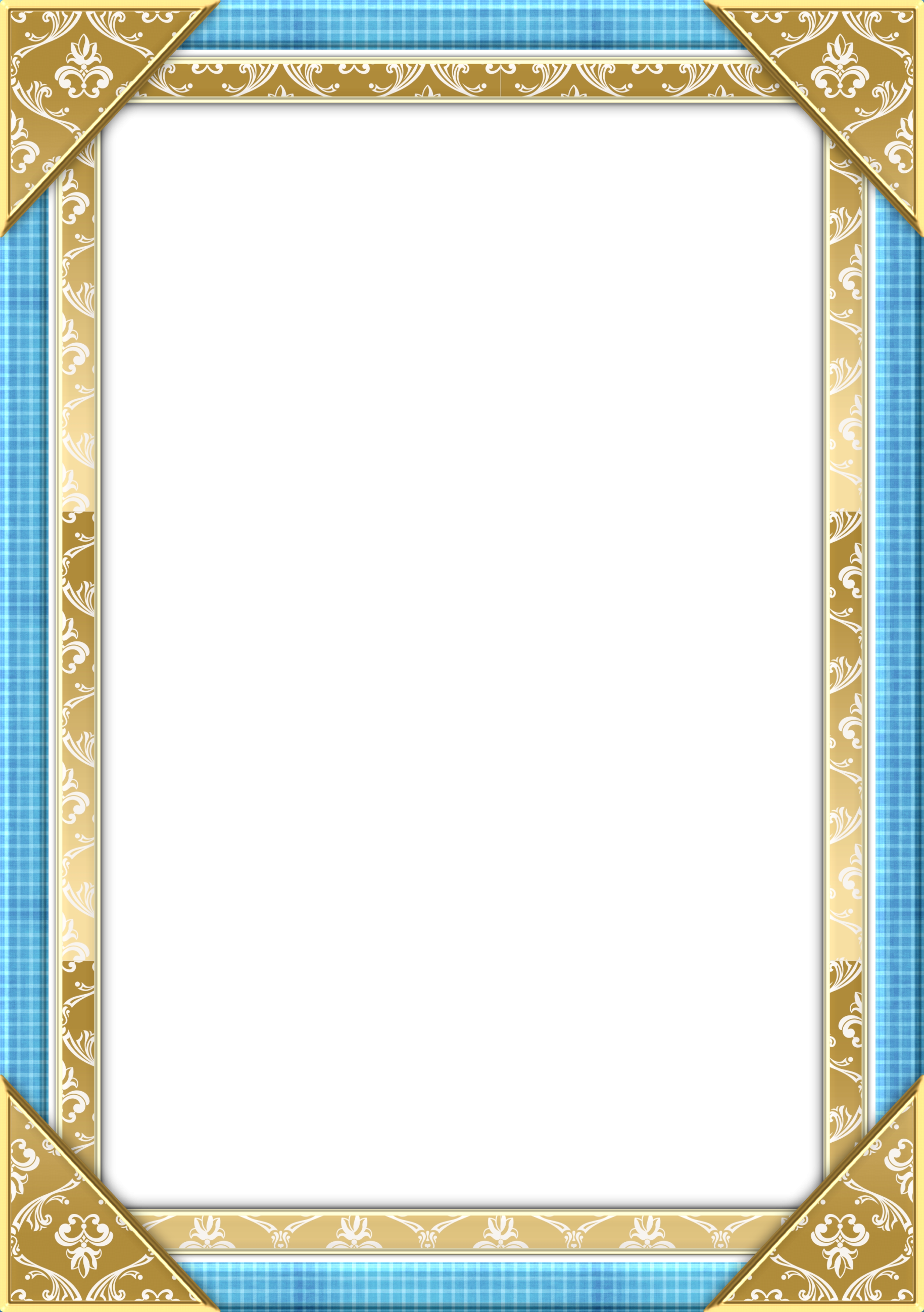 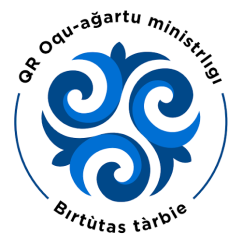 Апта дәйексөзі: 
«Білім – қымбат қазына, қанағат тұтпа азына» (Мұзафар Әлімбаев)

Цитата недели:
«Знания – драгоценное сокровище, не довольствуйся малым» (Музафар Алимбаев)
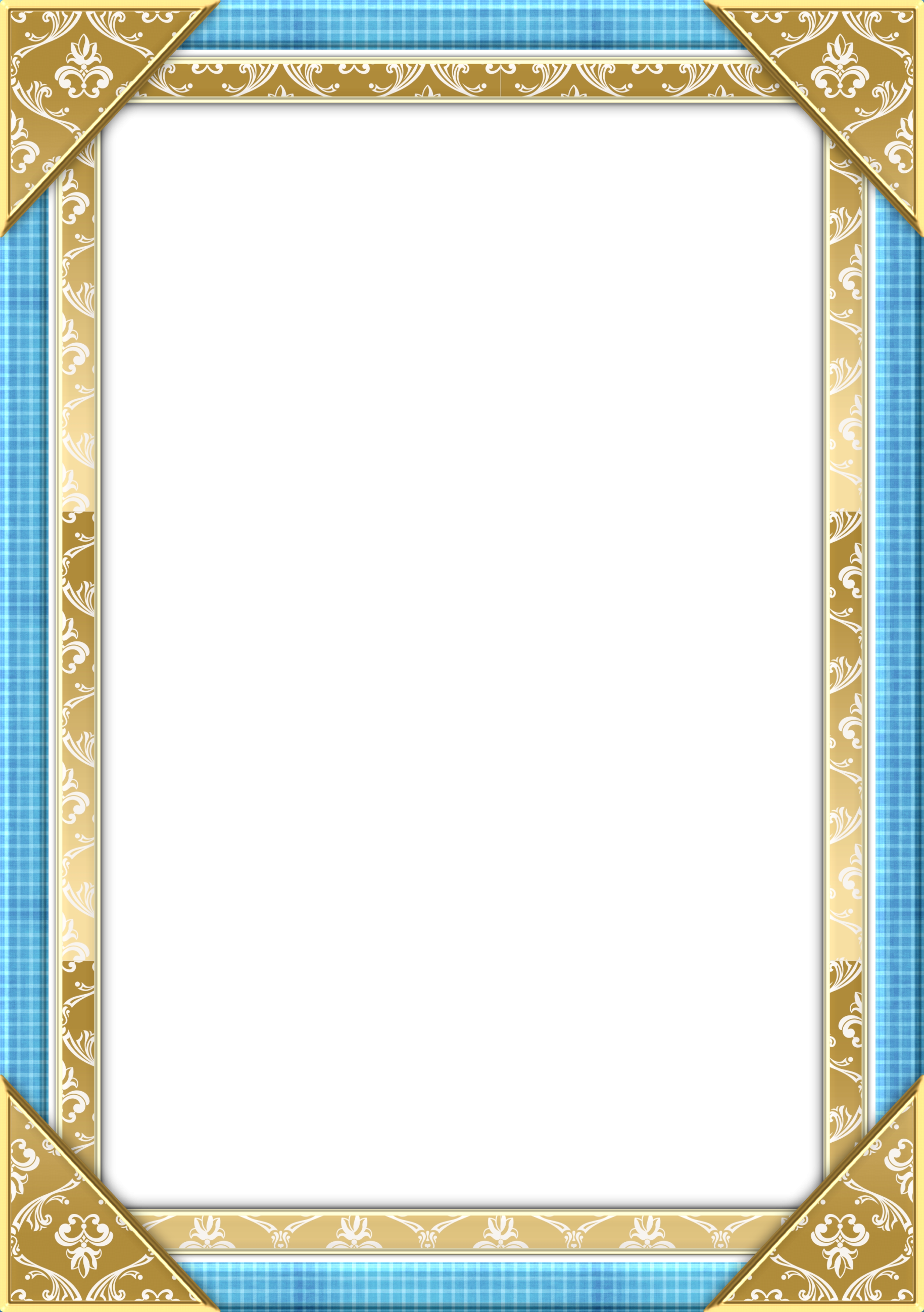 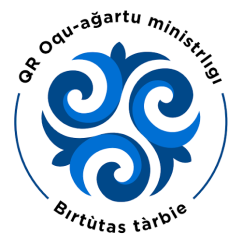 Апта дәйексөзі: 
«Жанұям – қорғаным, ата – анам тірегім»

Цитата недели:
«Моя семья – моя крепость, мои родители – моя опора»
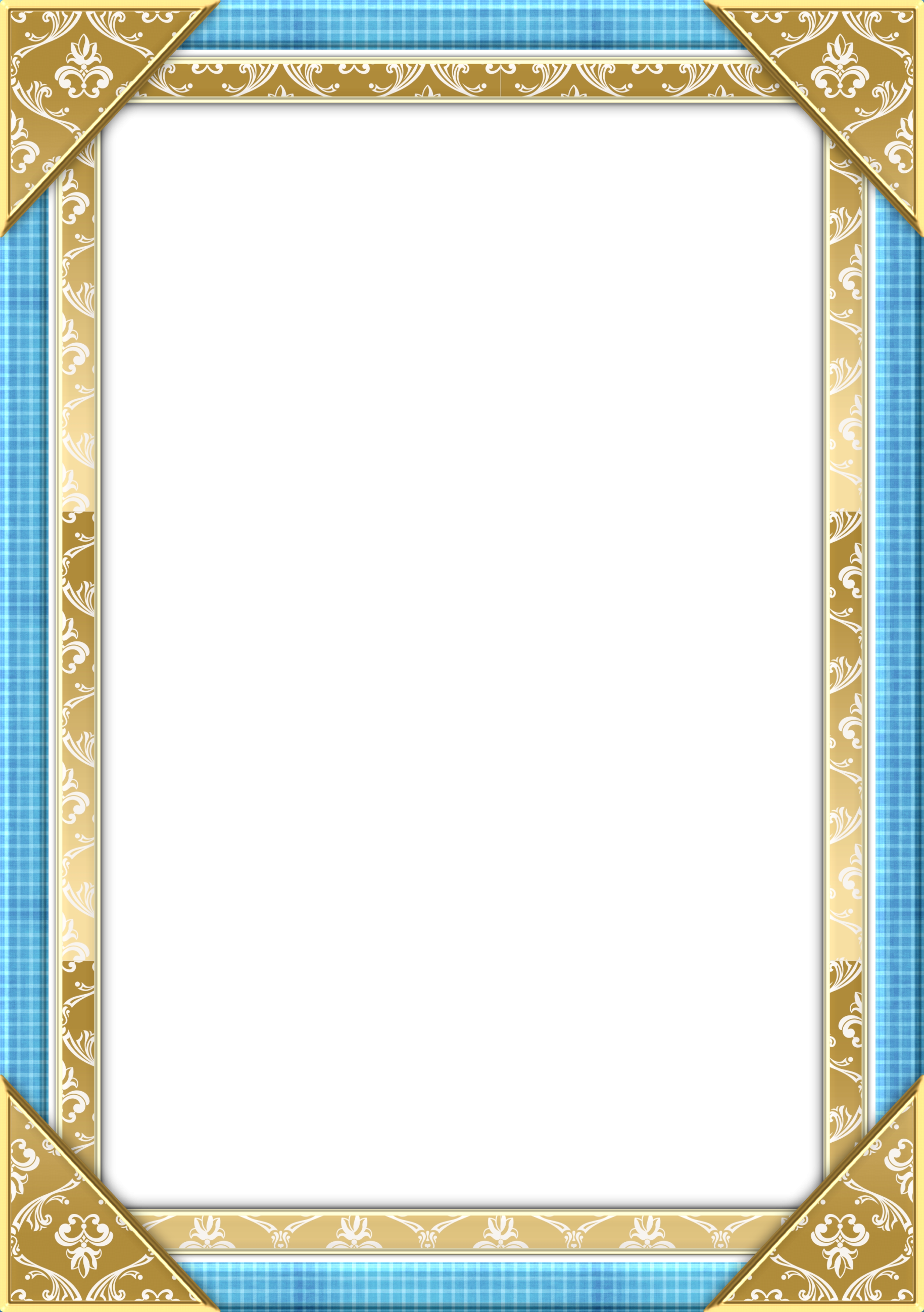 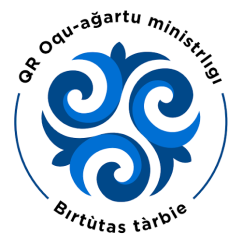 Апта дәйексөзі: 
«ақырын жүріп, анық бас,
Еңбегің кетпес далаға» (абай)

Цитата недели:
«иди медленно, но ступай уверенно, не пропадет твой честный труд» (Абай)
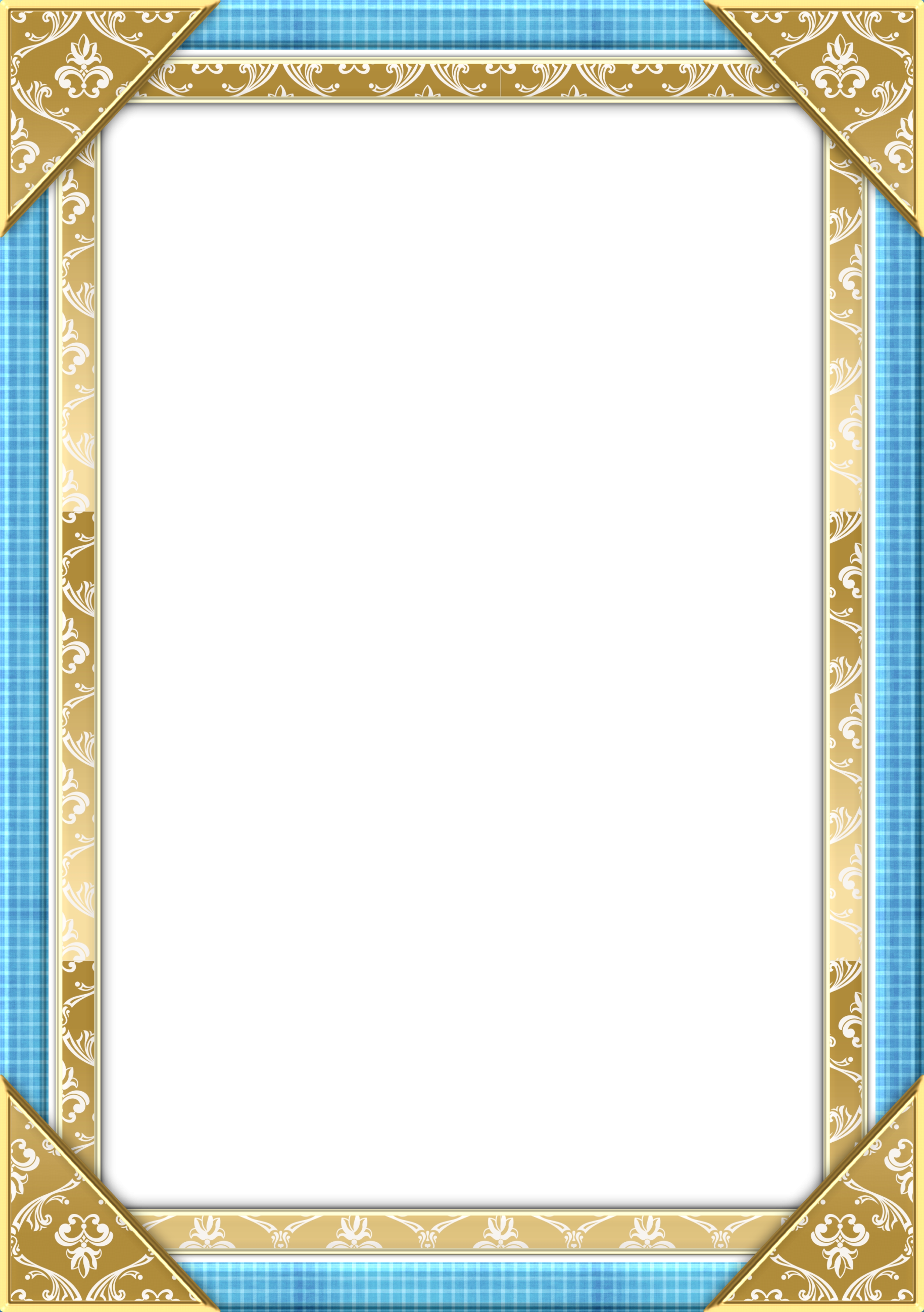 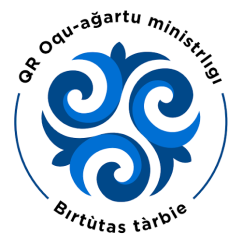 Апта дәйексөзі: 
«еңбек жай ғана қызмет емес, адам болмысының айнасы» (абай)

Цитата недели:
«труд это не просто должность, а зеркало всей сущности человека» (Абай)
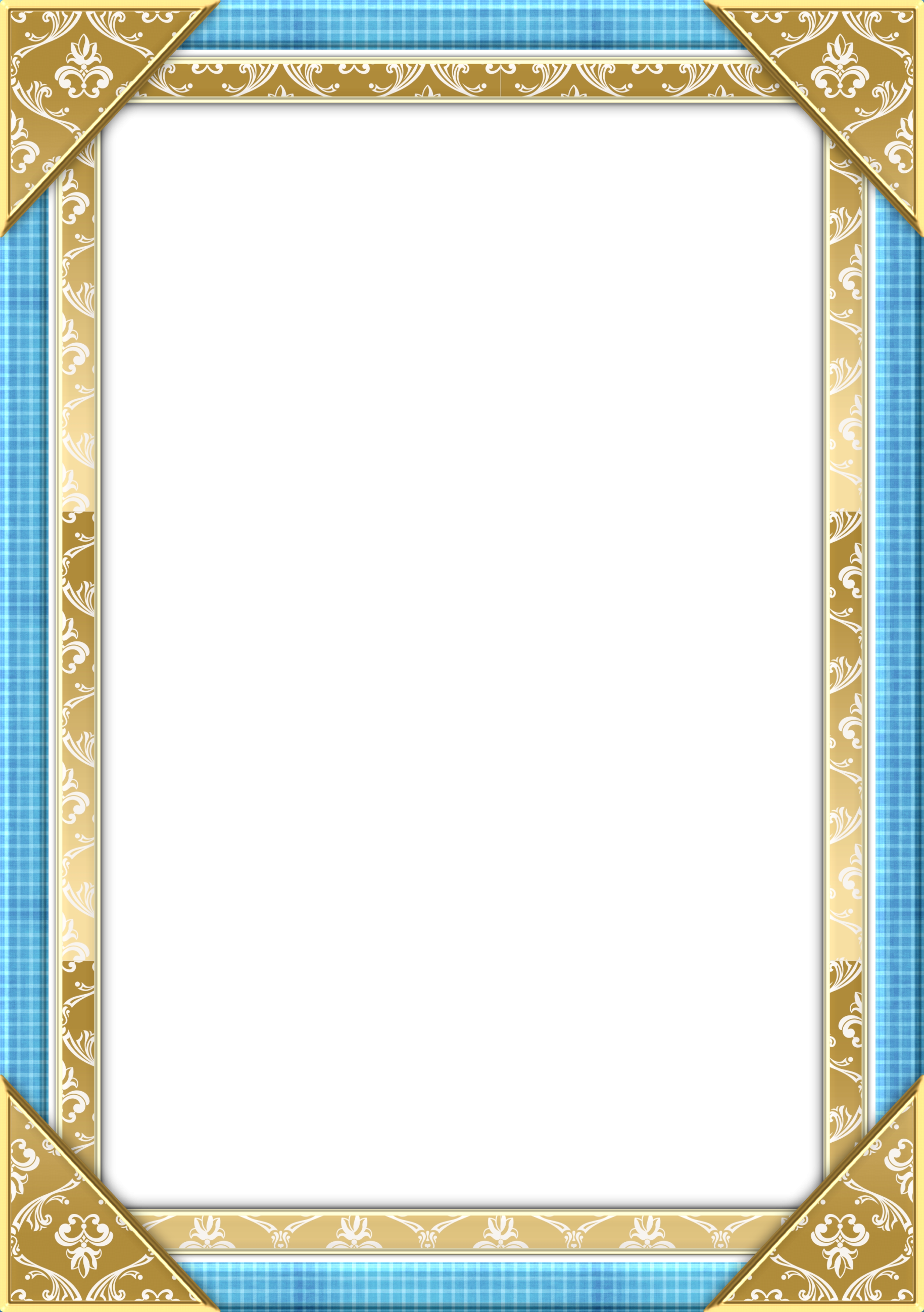 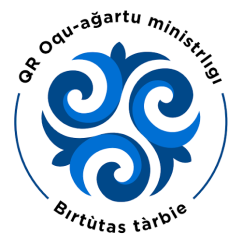 Апта дәйексөзі: 
«ел жұртымның бақыты аталатын, сөнбесін мәңгі сенің, Отан, атың!».

Цитата недели:
«Да не погаснет имя твоё, моя родина, которое зовётся счастьем народа!».
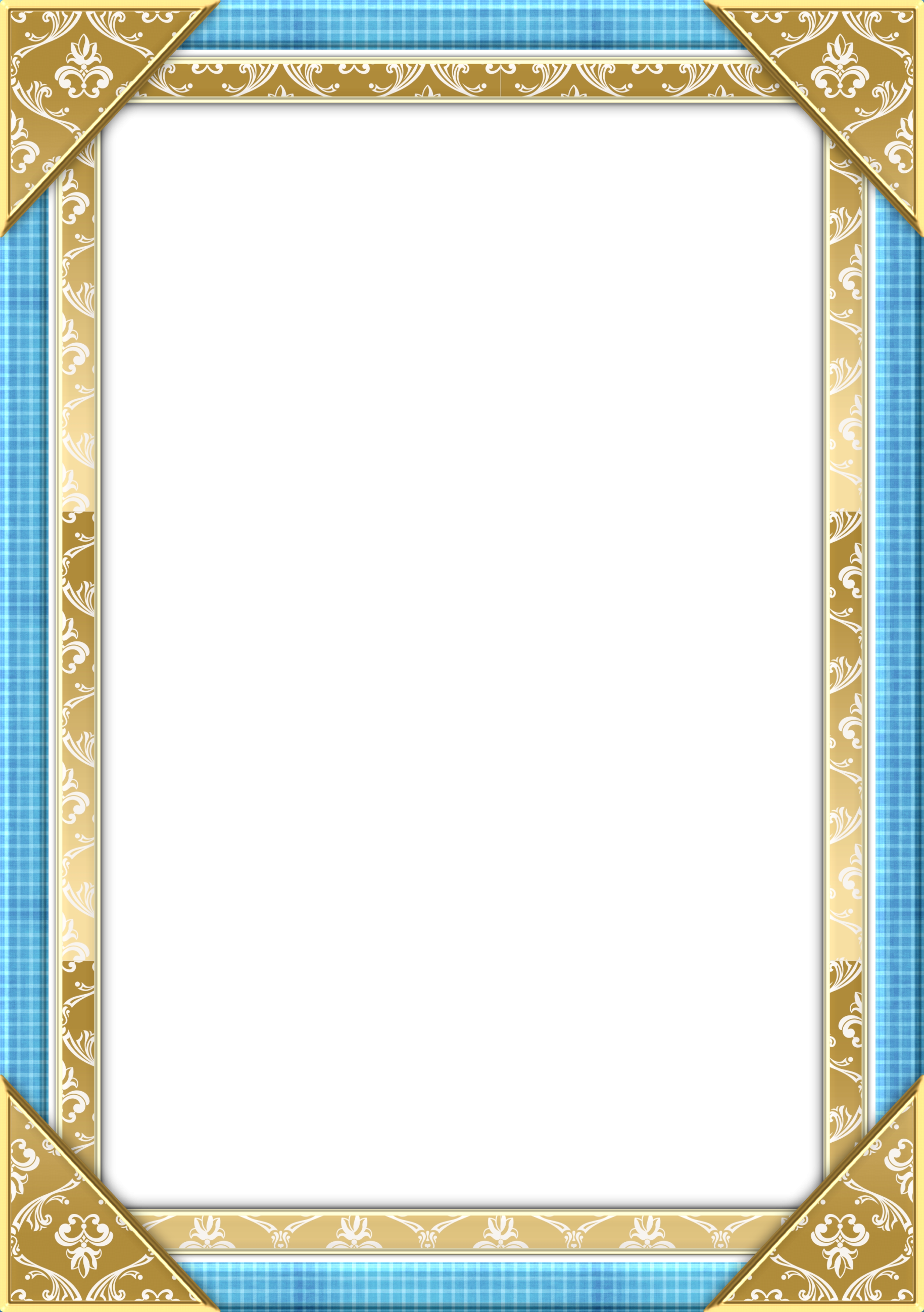 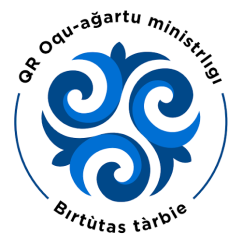 Апта дәйексөзі: 
«туған жердей жер болмас, туған елдей ел болмас».

Цитата недели:
«нет земли, лучше родины
Нет страны, лучше родины».
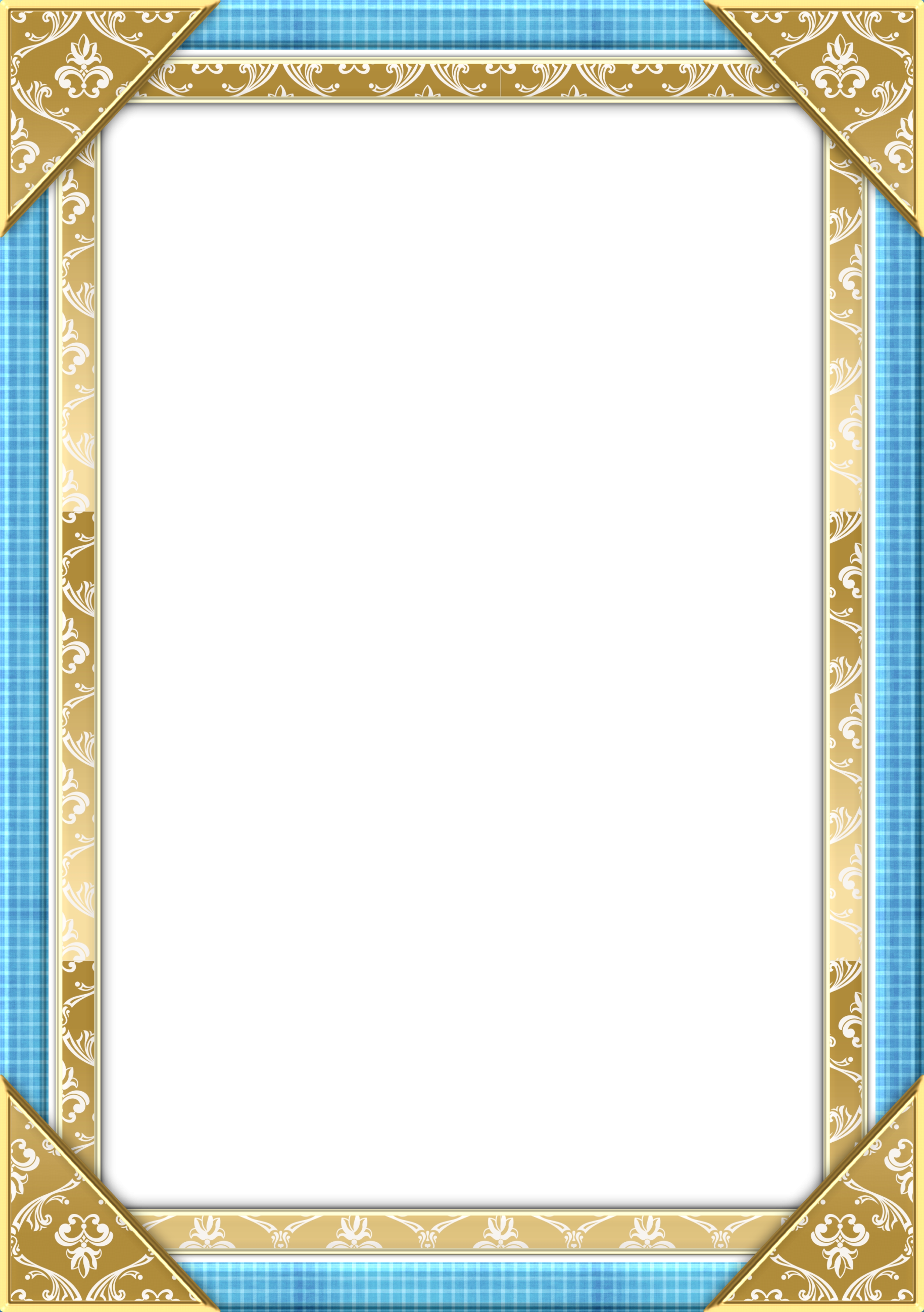 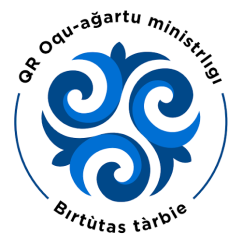 Апта дәйексөзі: 
«отанды сүю отбасыңнан басталады».

Цитата недели:
«любовь к родине начинается с семьи».
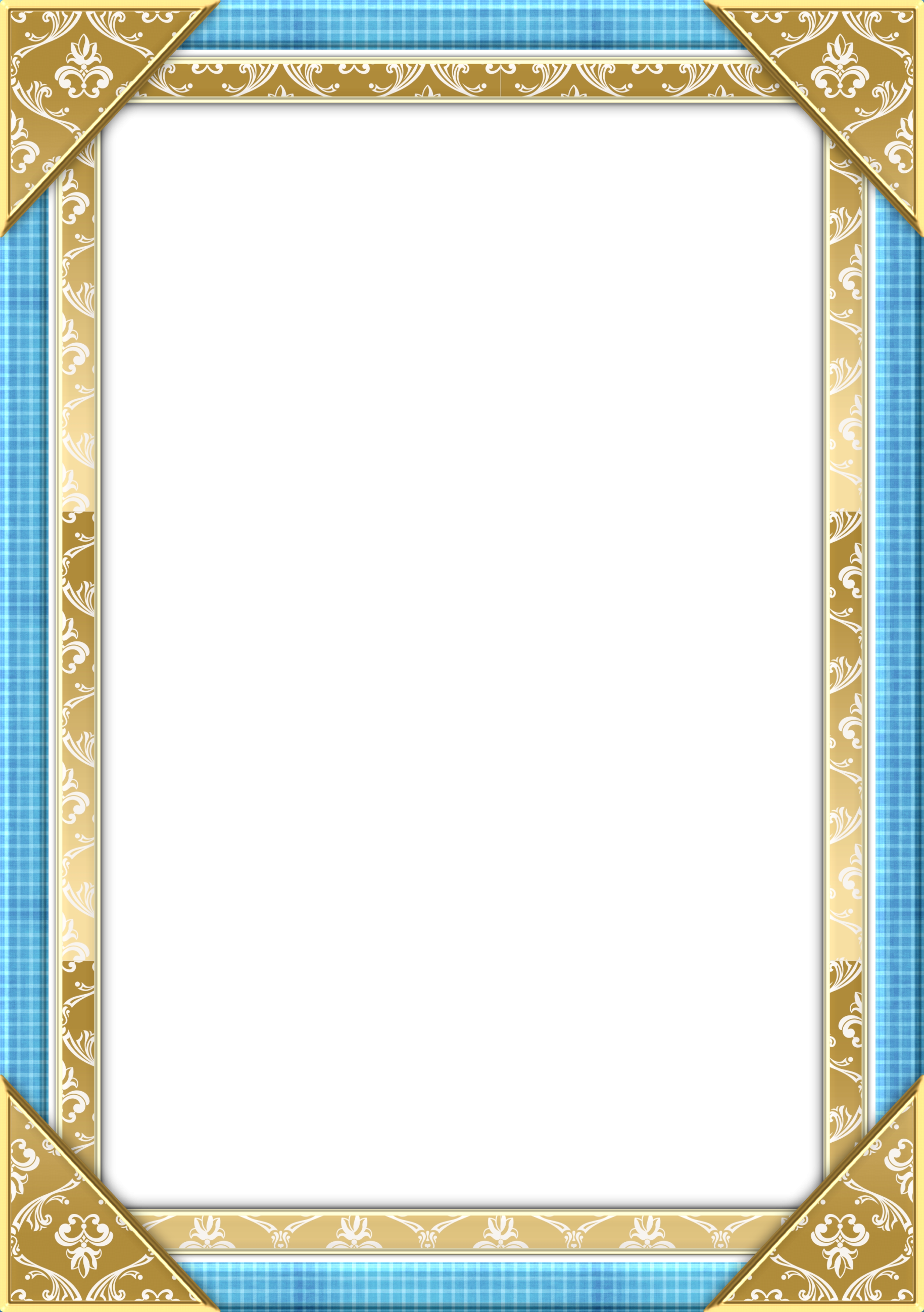 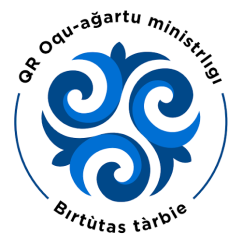 Апта дәйексөзі: 
«отаным – алтын бесігім».

Цитата недели:
«моя родина – моя золотая колыбель».
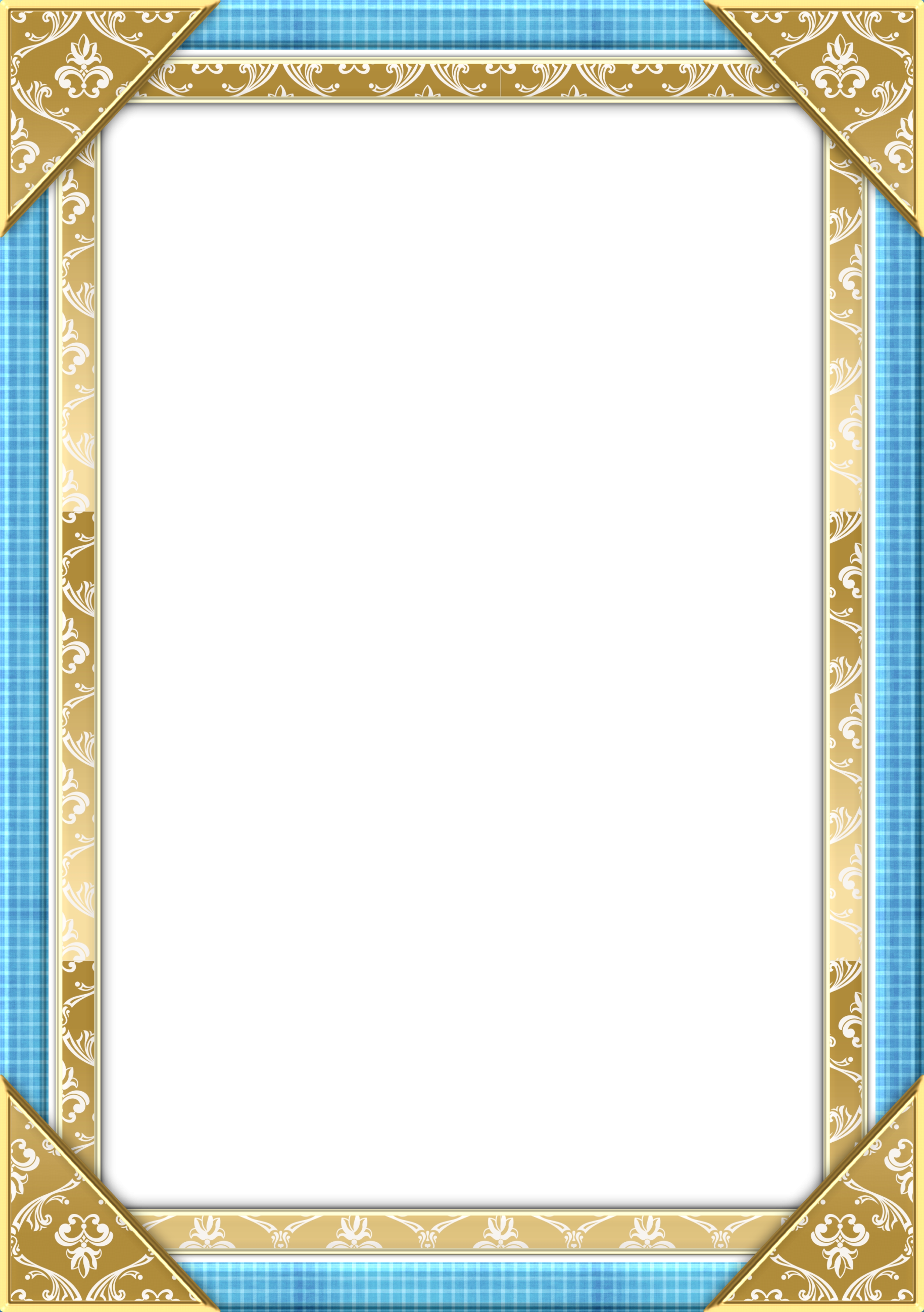 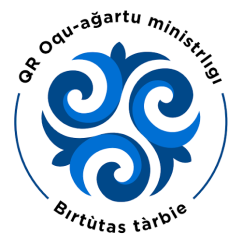 Апта дәйексөзі: 
«әділдікпен жауапкершілік –
 біртұтас ұғым».

Цитата недели:
«справедливость и ответственность –  единые понятия».
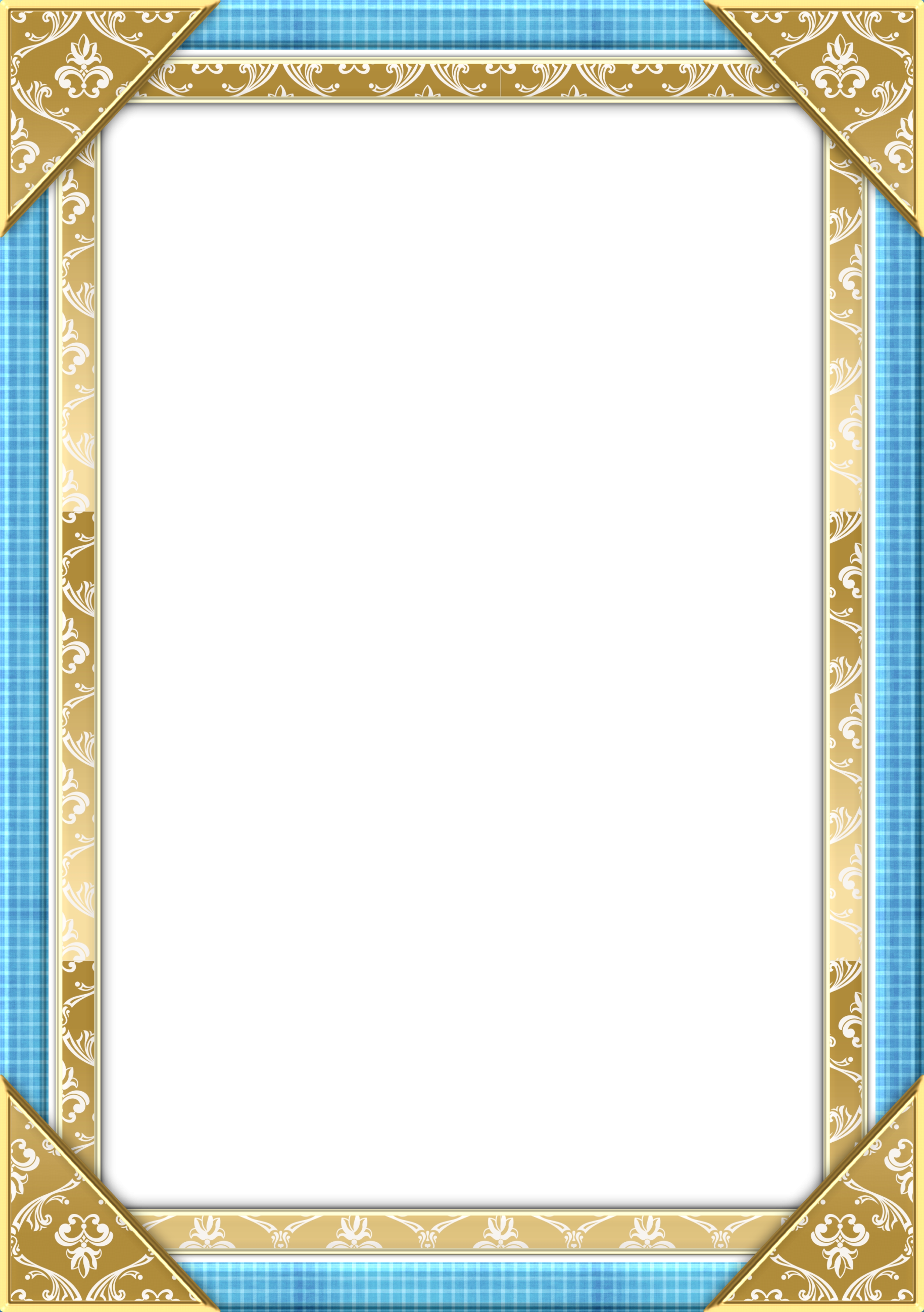 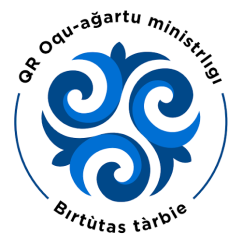 Апта дәйексөзі: 
«тура биде туған жоқ».

Цитата недели:
«у справедливого судьи нет родственников».
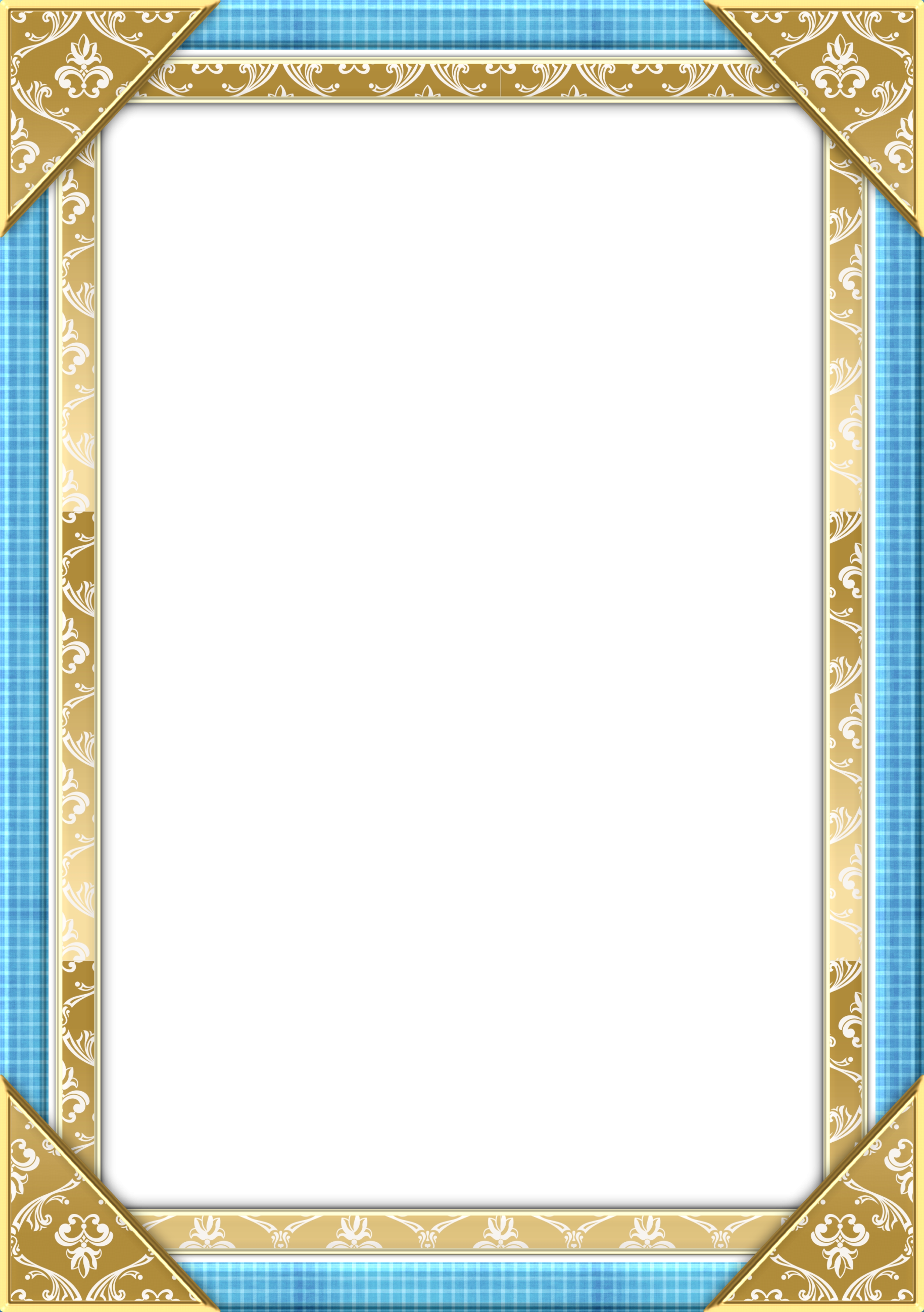 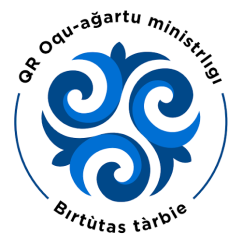 Апта дәйексөзі: 
«жауапкершілік – адамгершілік қасиетінің көрінісі».

Цитата недели:
«ответственность – показатель человечности».
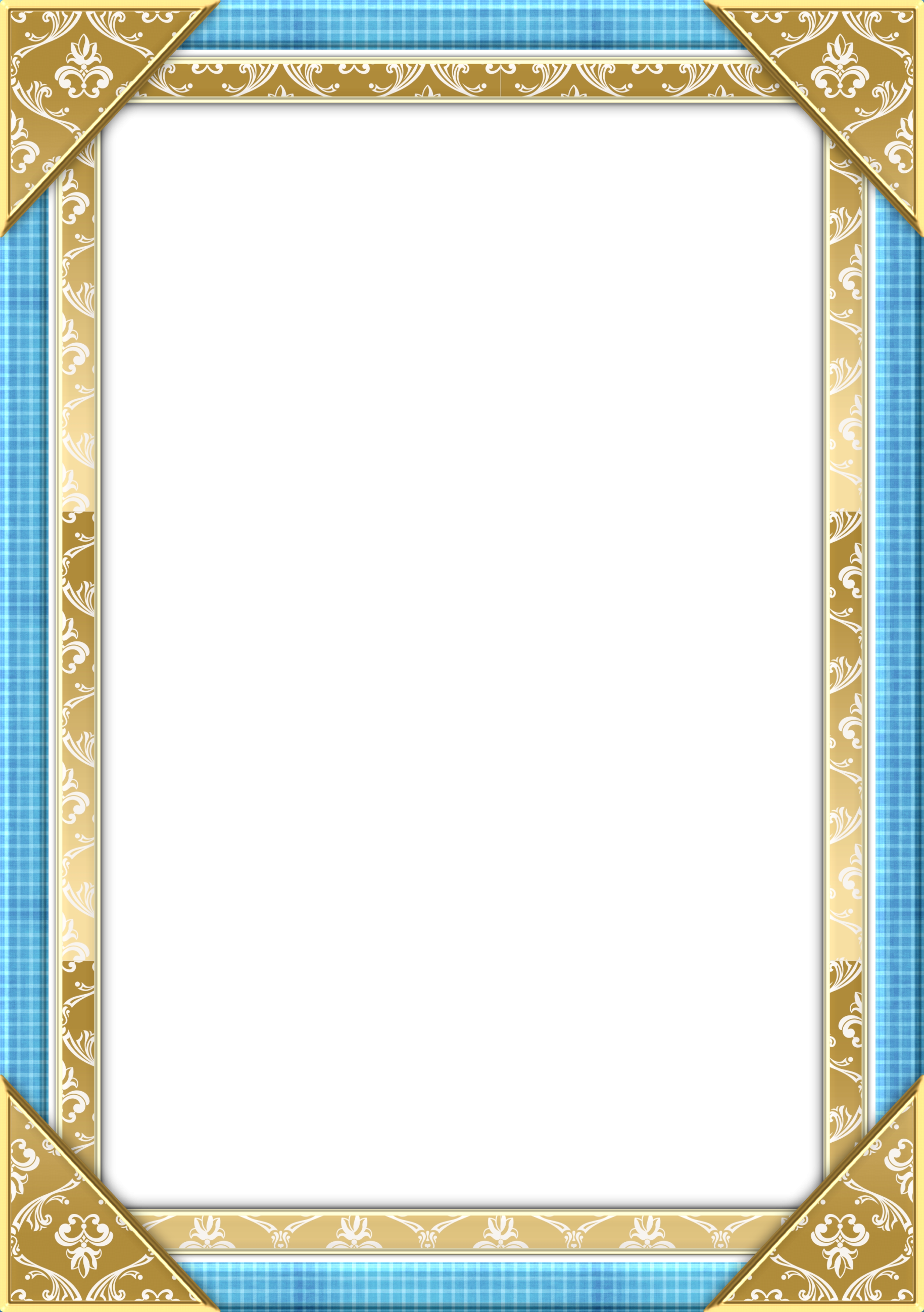 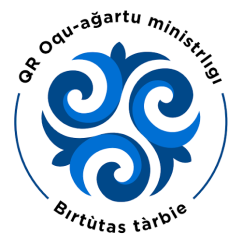 Апта дәйексөзі: 
«әділетте берік болсаң, аяғың таймайды».

Цитата недели:
«будь верен справедливости, и ты всегда будешь твёрдо стоять на ногах».
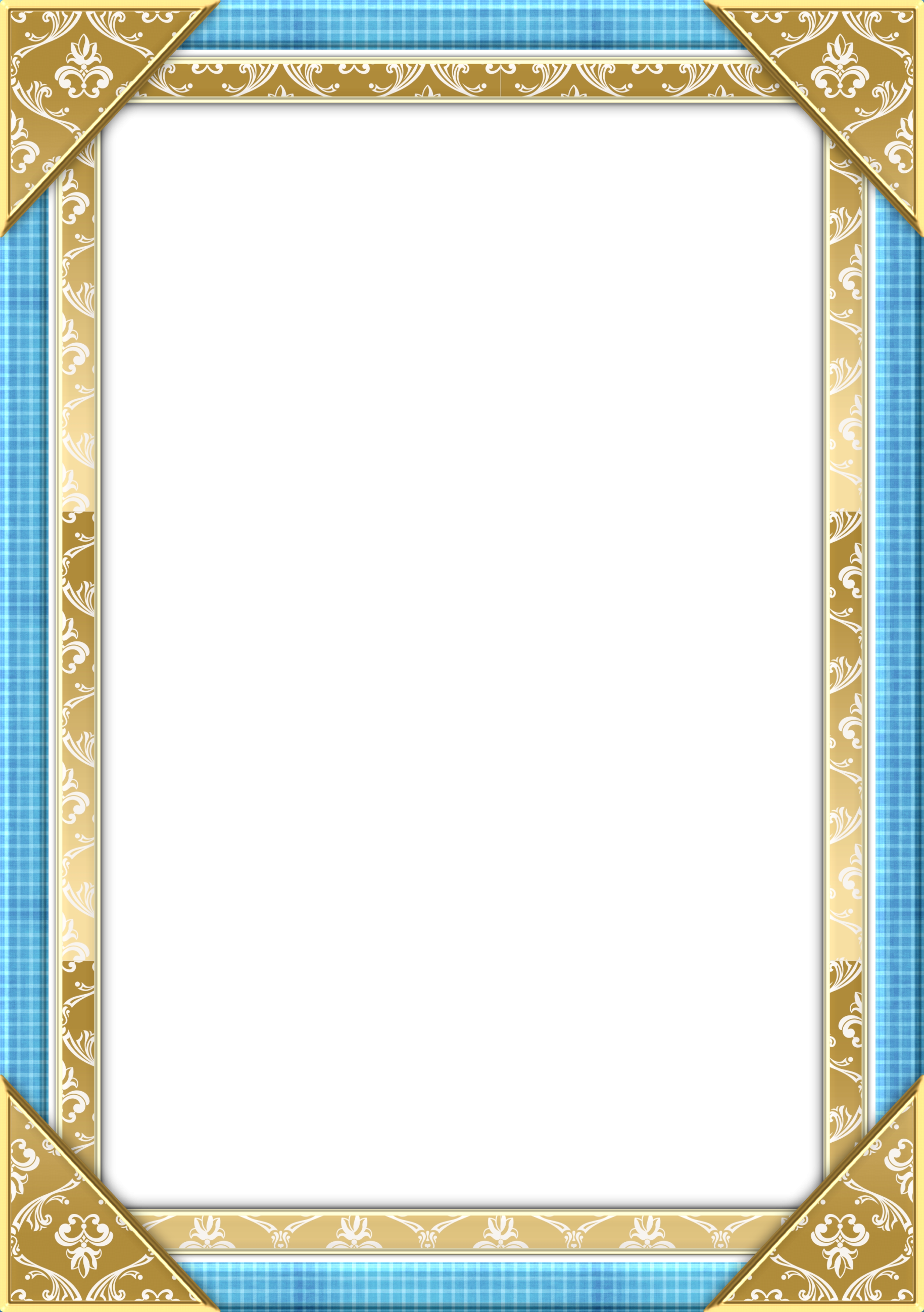 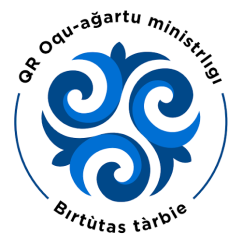 Апта дәйексөзі: 
«бірлігі күшті ел озады».

Цитата недели:
«в единстве сила государства».
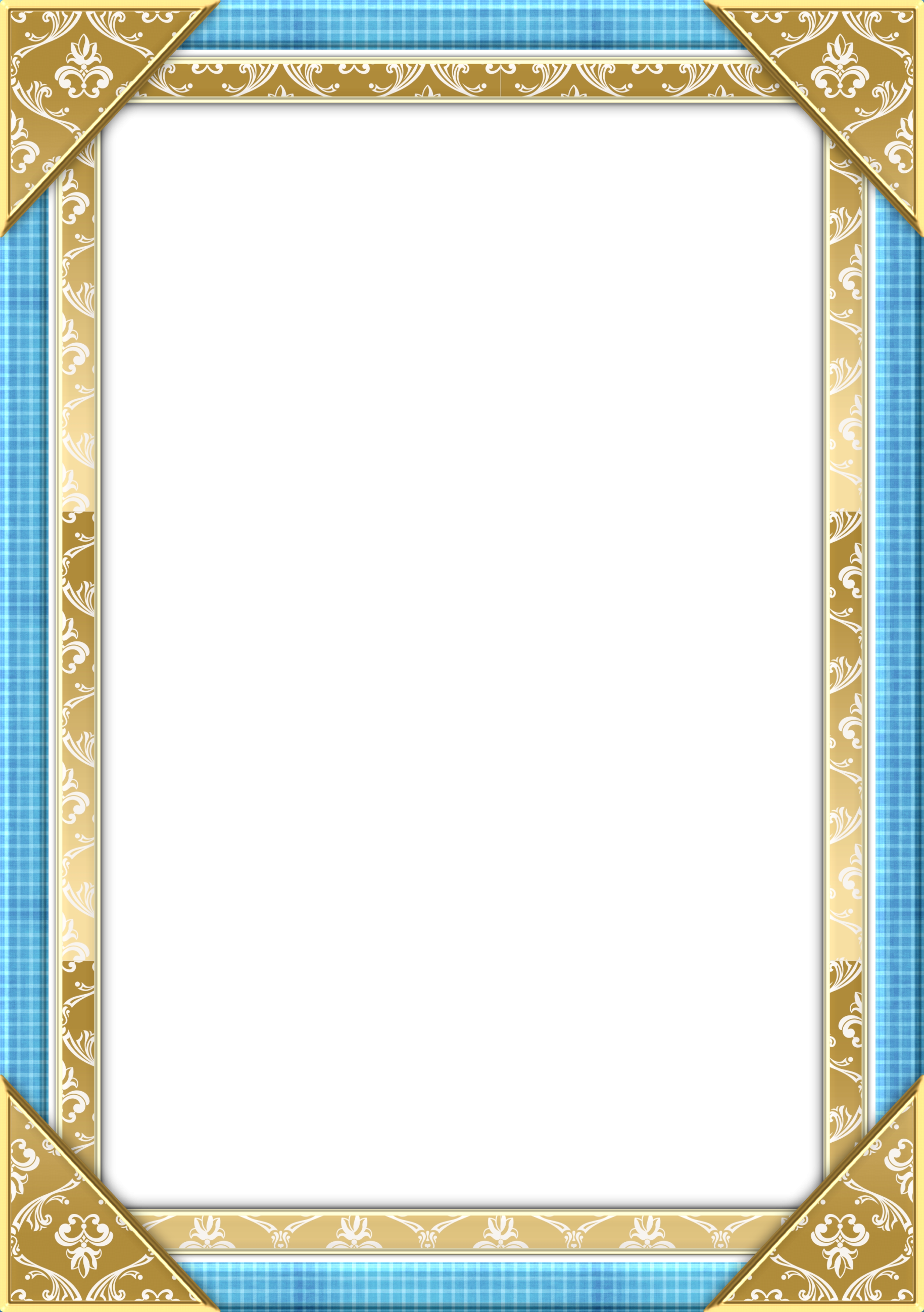 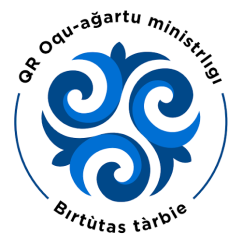 Апта дәйексөзі: 
«ынтымақ жүрген жерде ырыс бірге жүреді».

Цитата недели:
«Благополучие всегда там, где есть сплочённость».
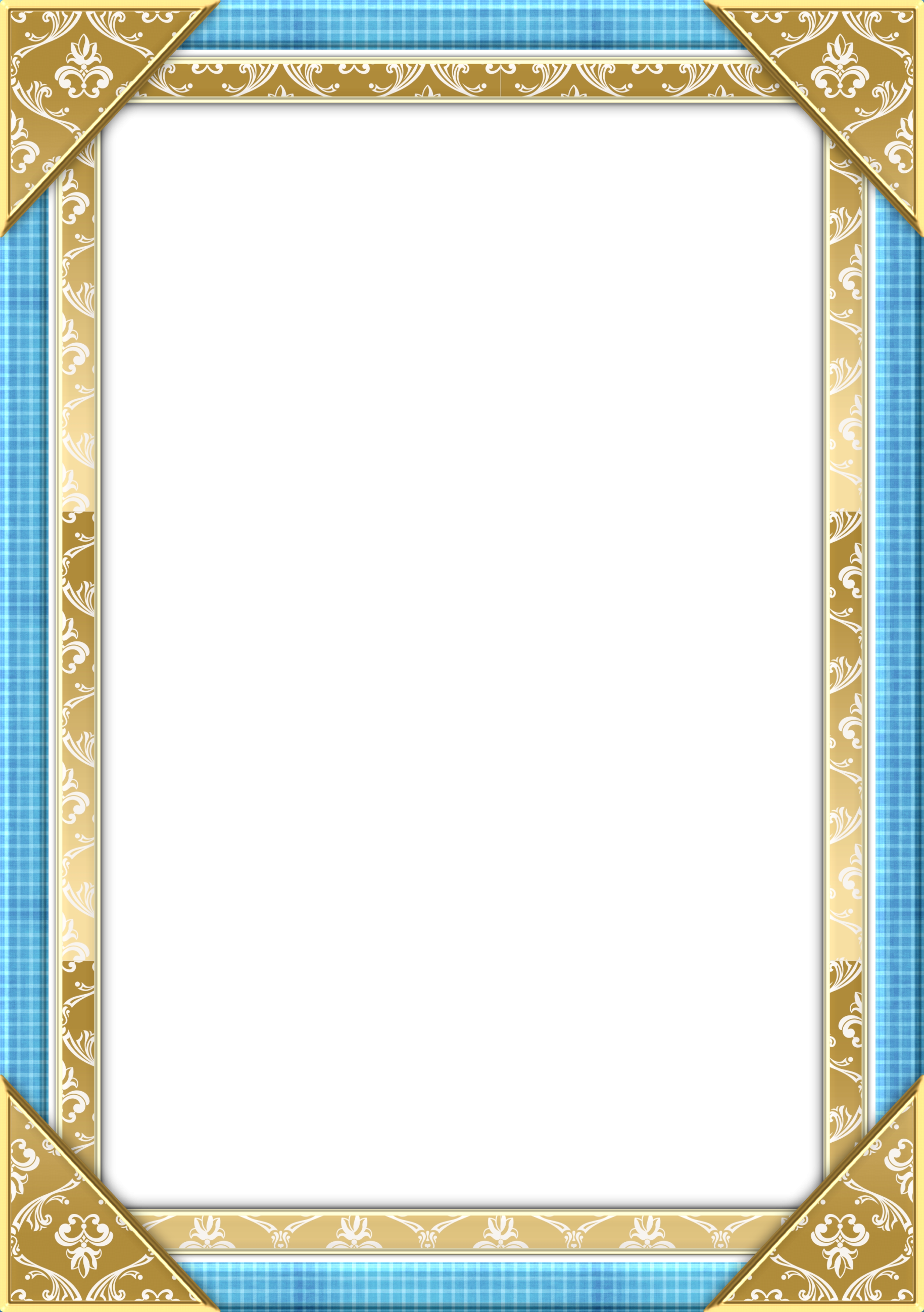 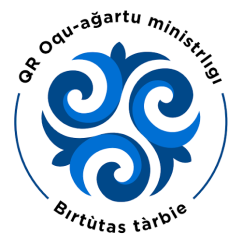 Апта дәйексөзі: 
«бірлік болмай, тірлік болмас».

Цитата недели:
«без единства нет жизни».
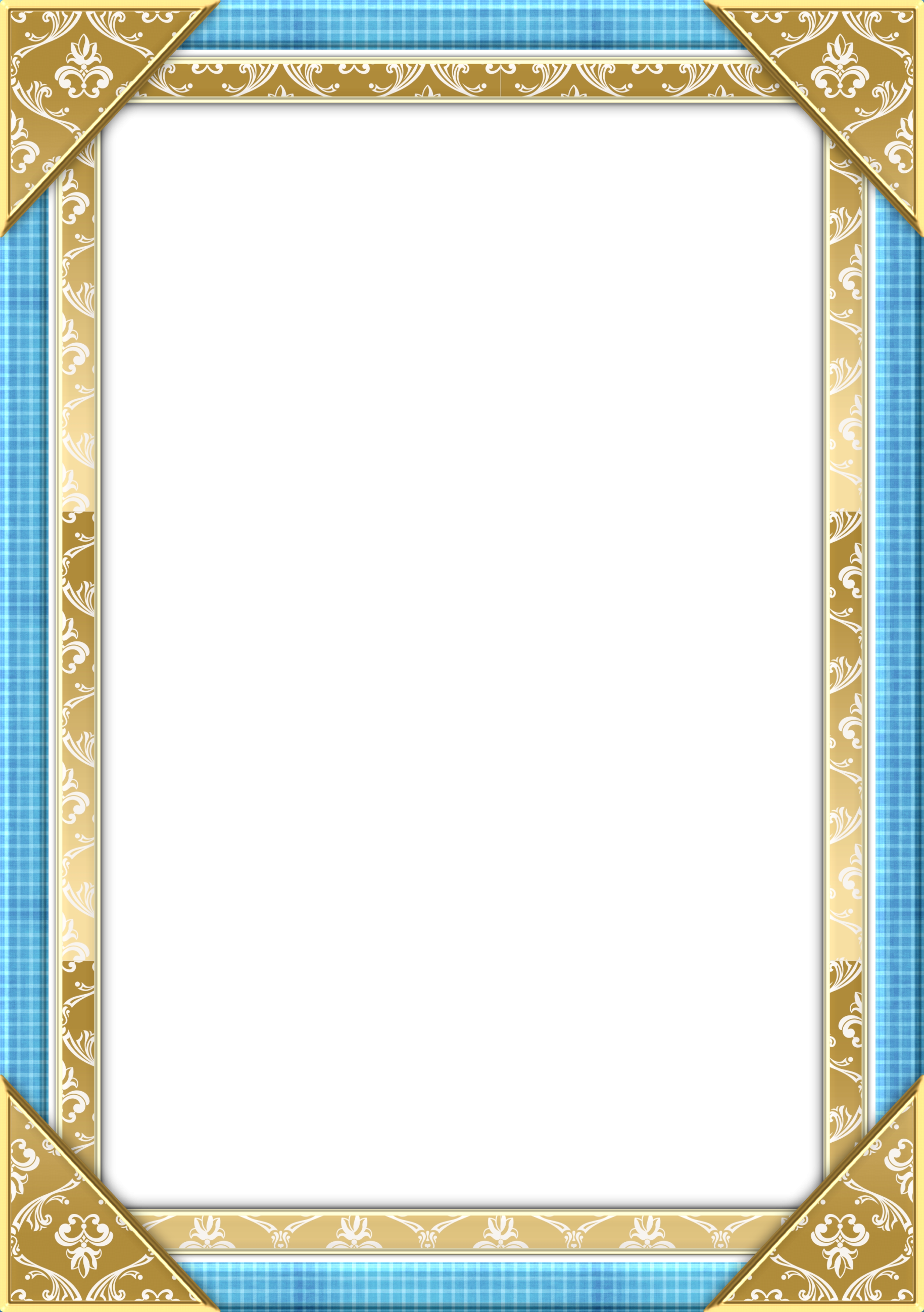 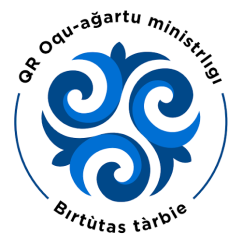 Апта дәйексөзі: 
«ынтымақ – бұзылмайтын қорған».

Цитата недели:
«сплочённость – нерушимая крепость».
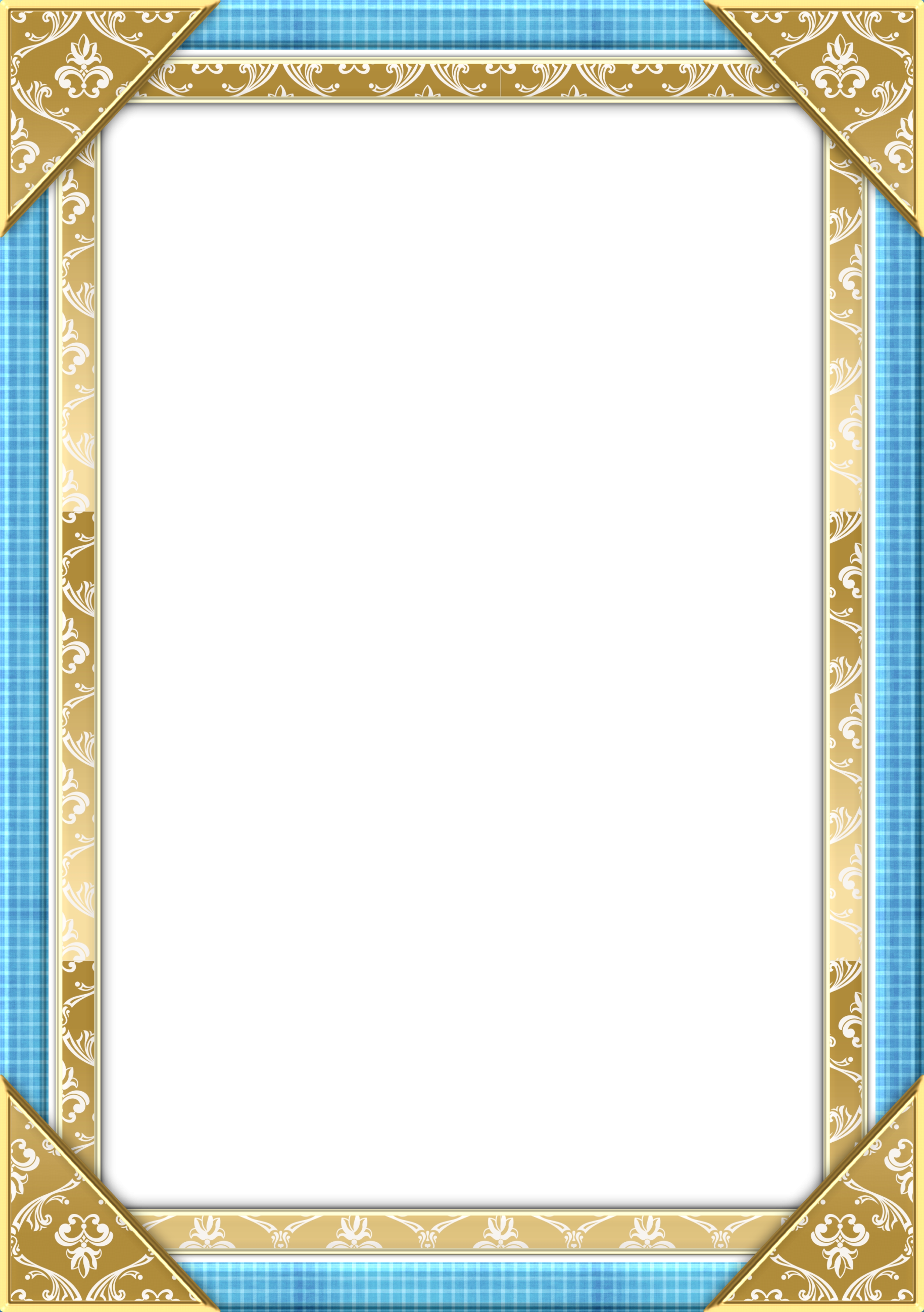 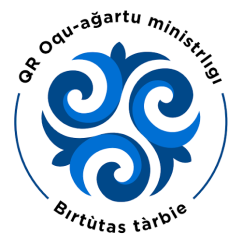 Апта дәйексөзі: 
«талап бар жерде тәртіп бар».

Цитата недели:
«где есть требование, там есть дисциплина».
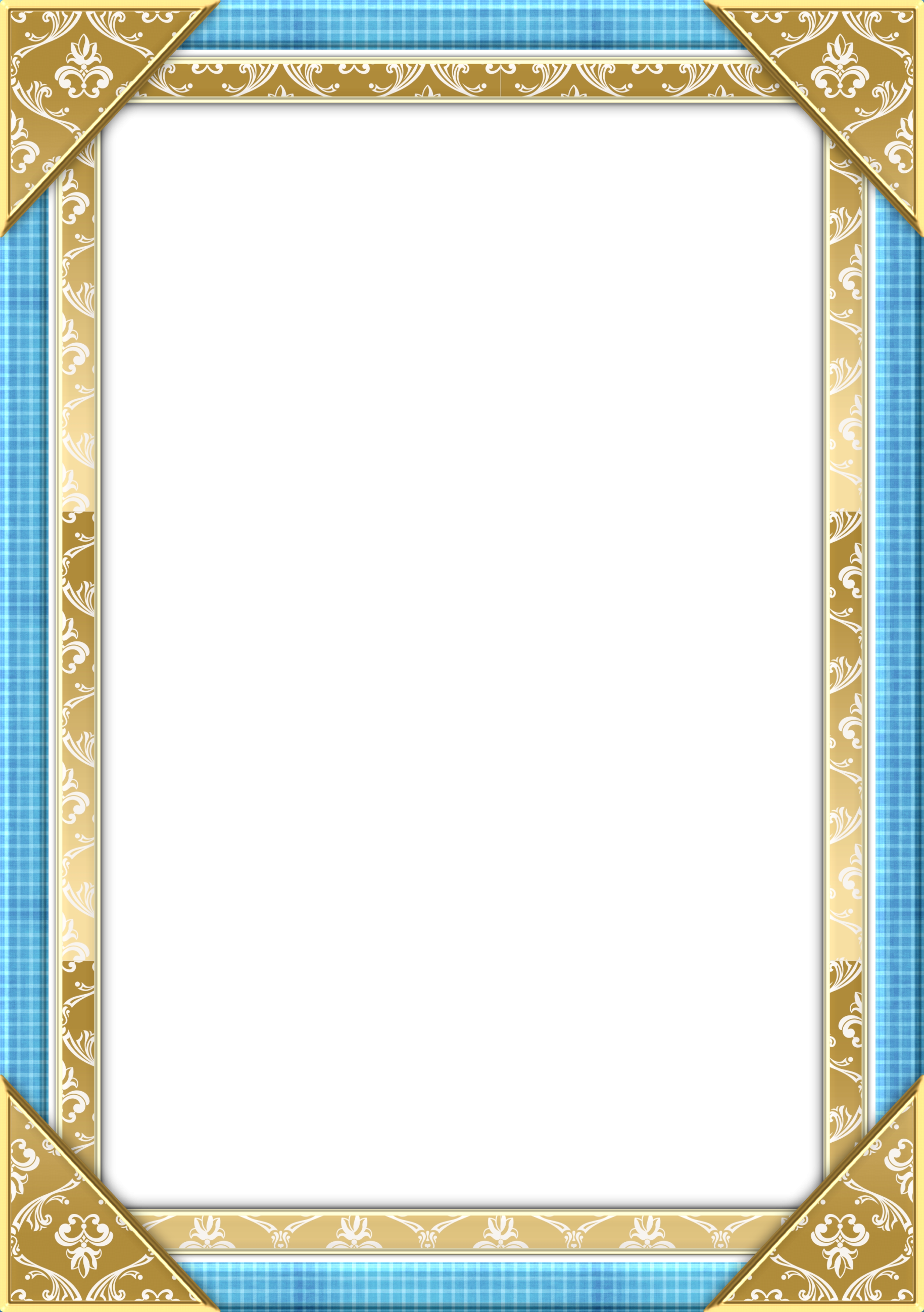 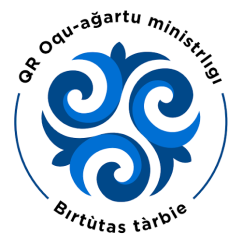 Апта дәйексөзі: 
«талап – тәрбие бастауы».

Цитата недели:
«дисциплина есть начало воспитания».
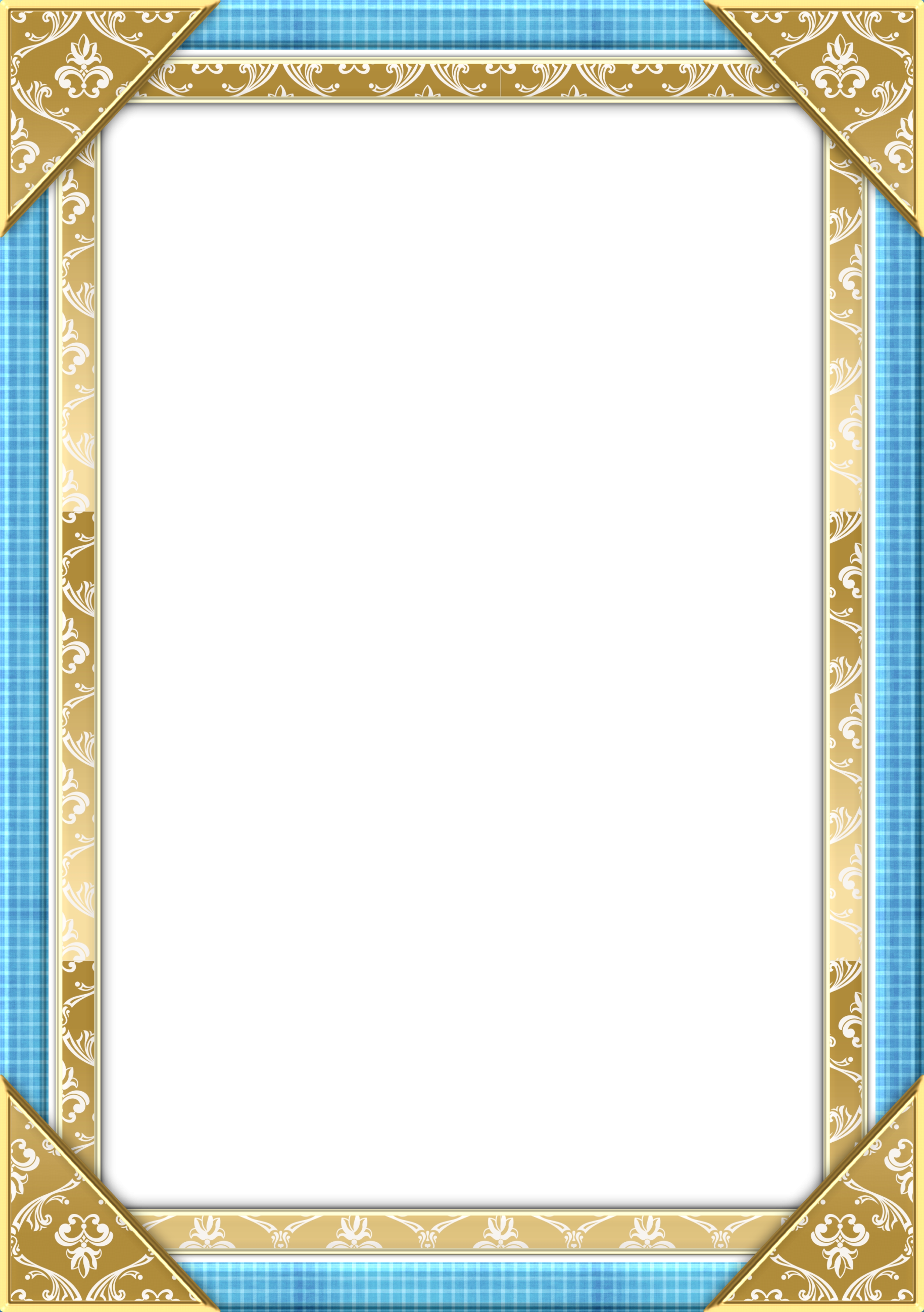 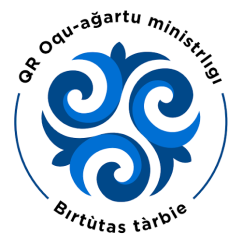 Апта дәйексөзі: 
«әділет жолы – адал жол».

Цитата недели:
«путь справедливости – честный путь».
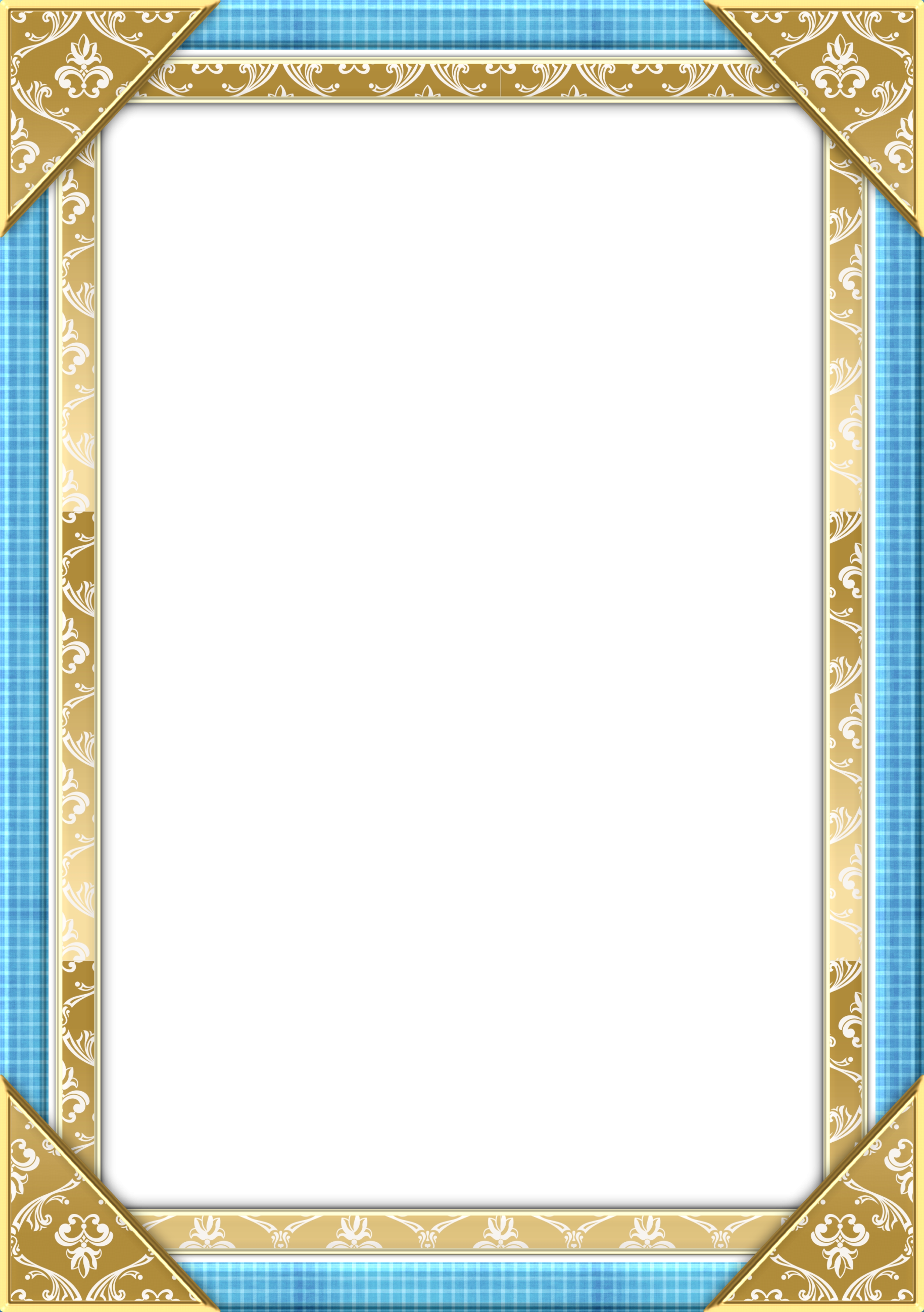 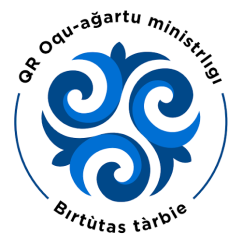 Апта дәйексөзі: 
«өнерлі бала өрге жүзер».

Цитата недели:
«талантливый ребёнок достигнет вершин».
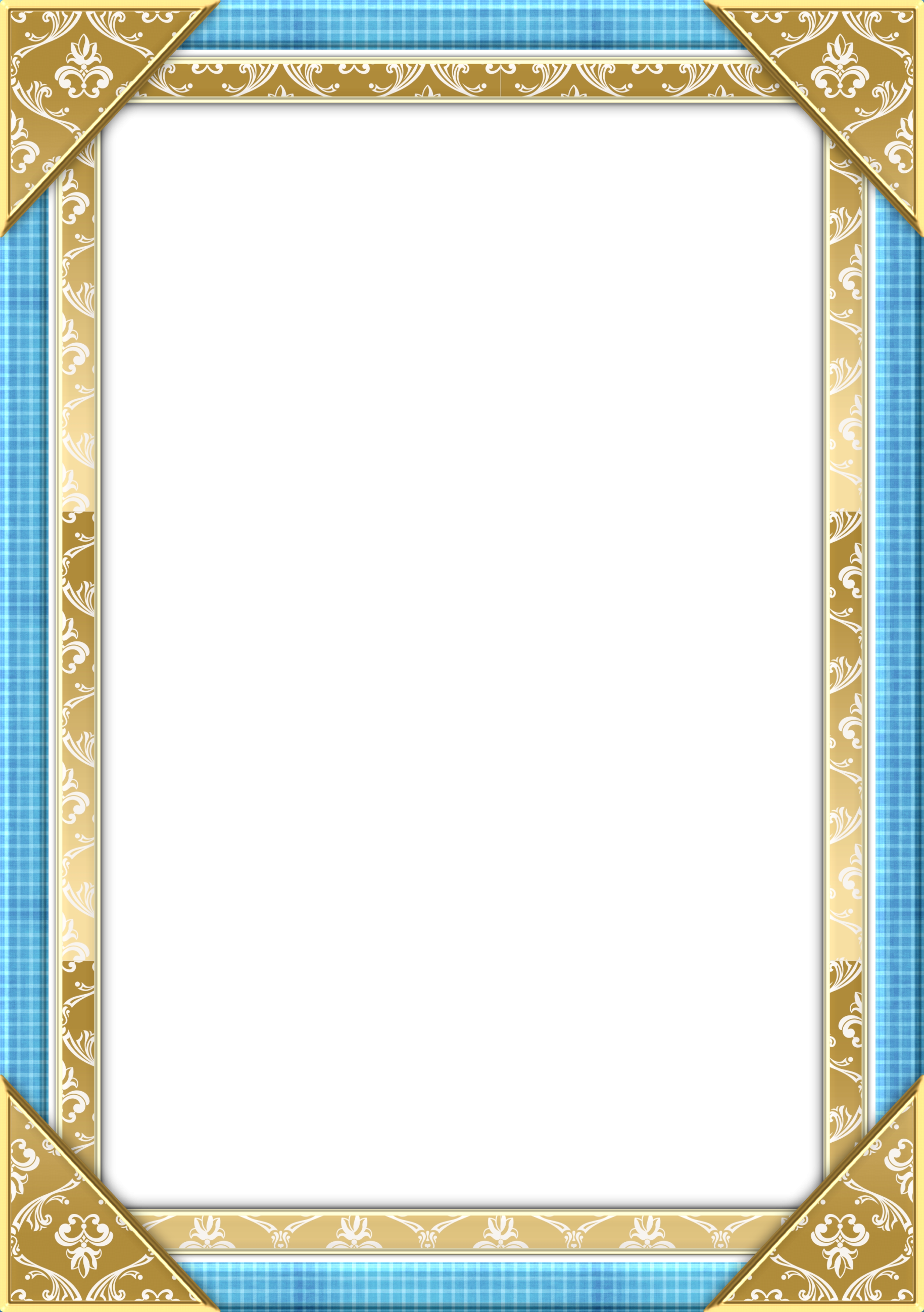 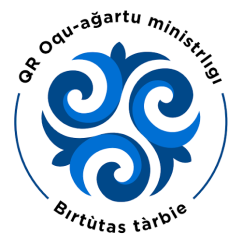 Апта дәйексөзі: 
«шығармашыл бала – ойлы бала».

Цитата недели:
«творческий ребёнок – мыслящий ребёнок».
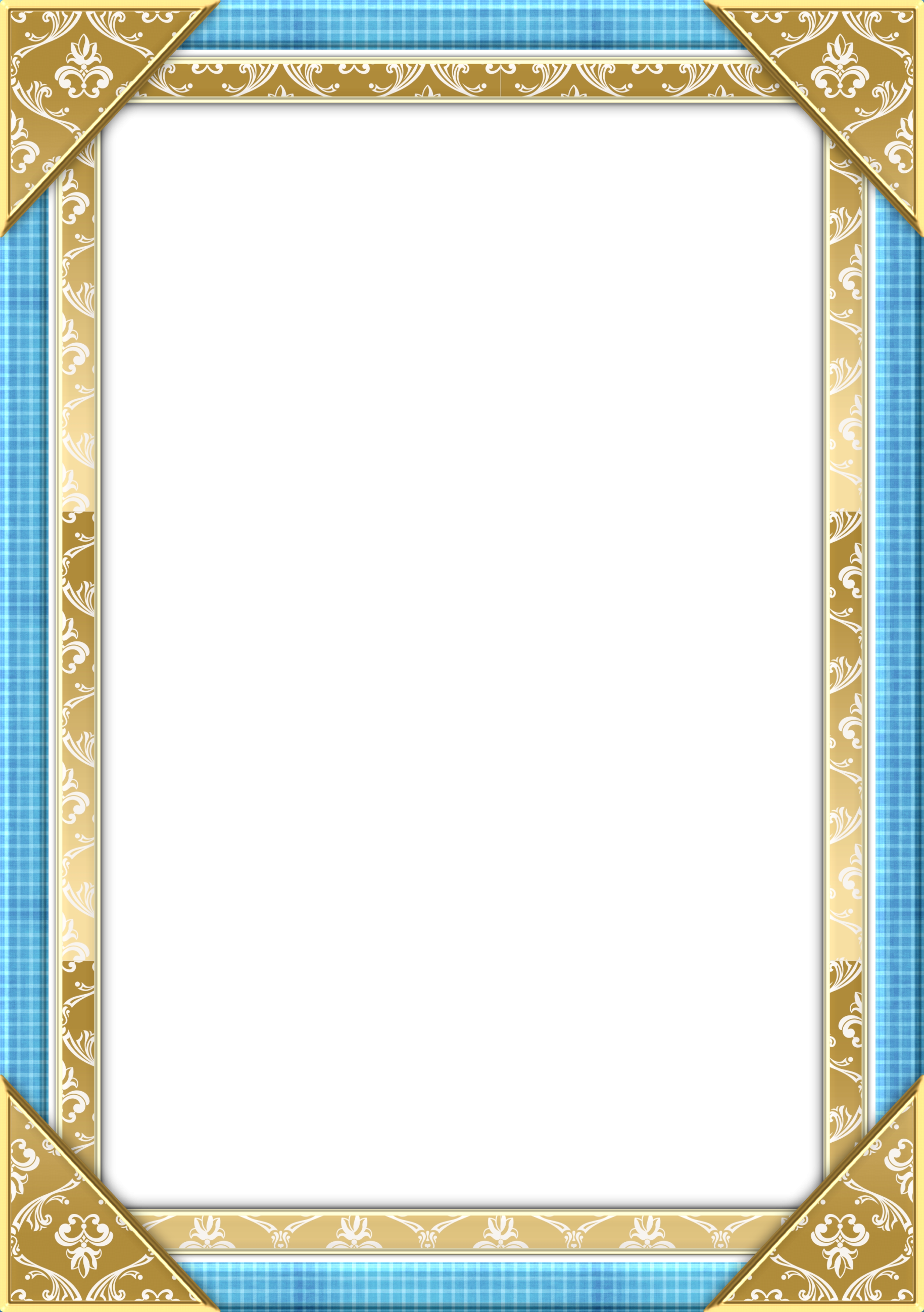 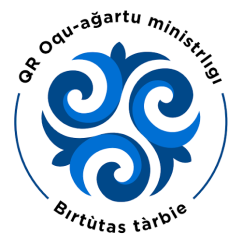 Апта дәйексөзі: 
«жаңашылдық – заман талабы».

Цитата недели:
«инновации – требование времени».
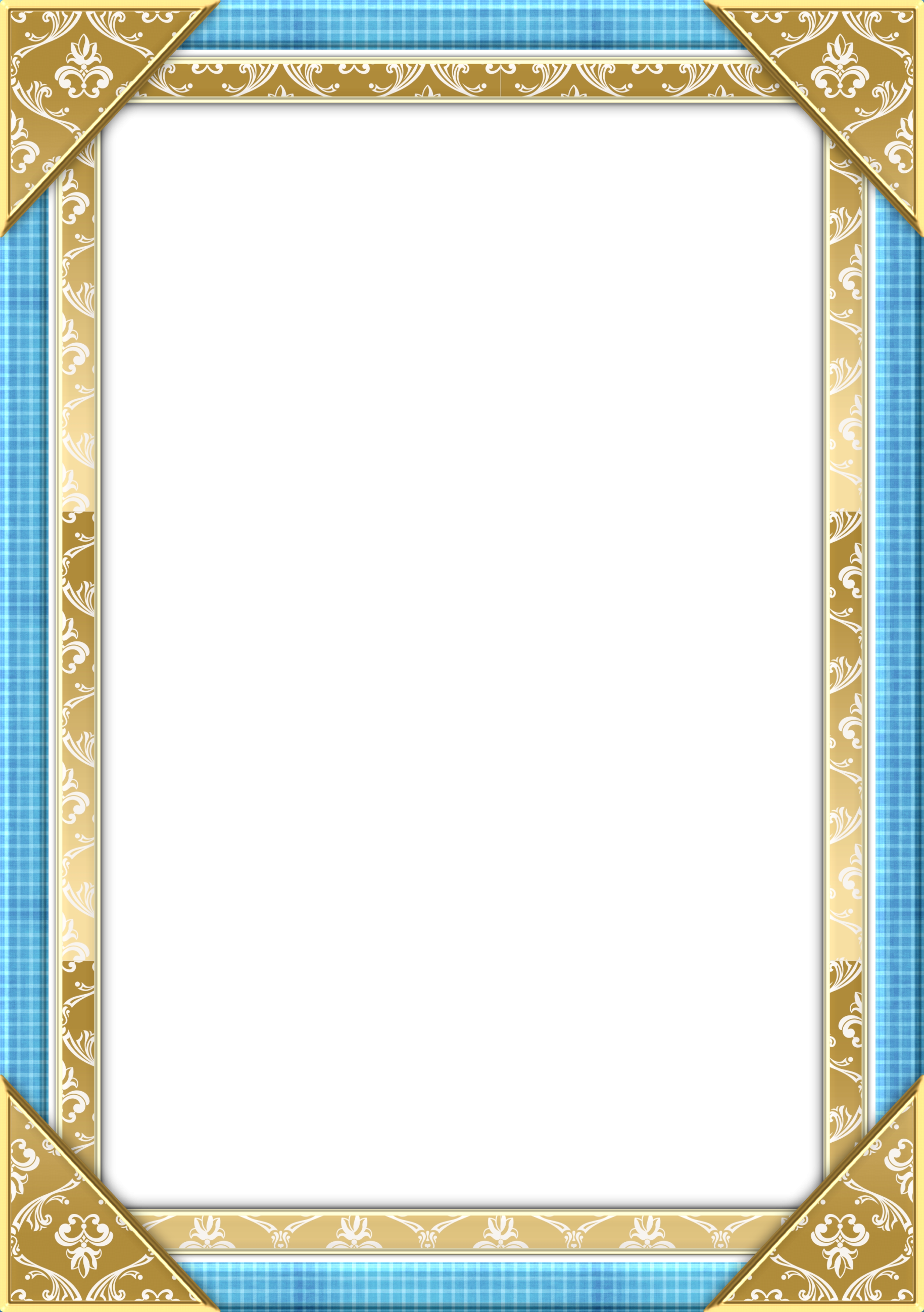 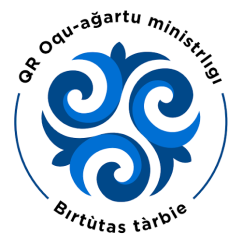 Апта дәйексөзі: 
«патриотизм – ата –анаңды құрметтей білуің…». 
(Бауыржан Момышұлы)

Цитата недели:
«патриотизм – это умение уважать своих родителей…».
(Бауыржан Момышұлы)
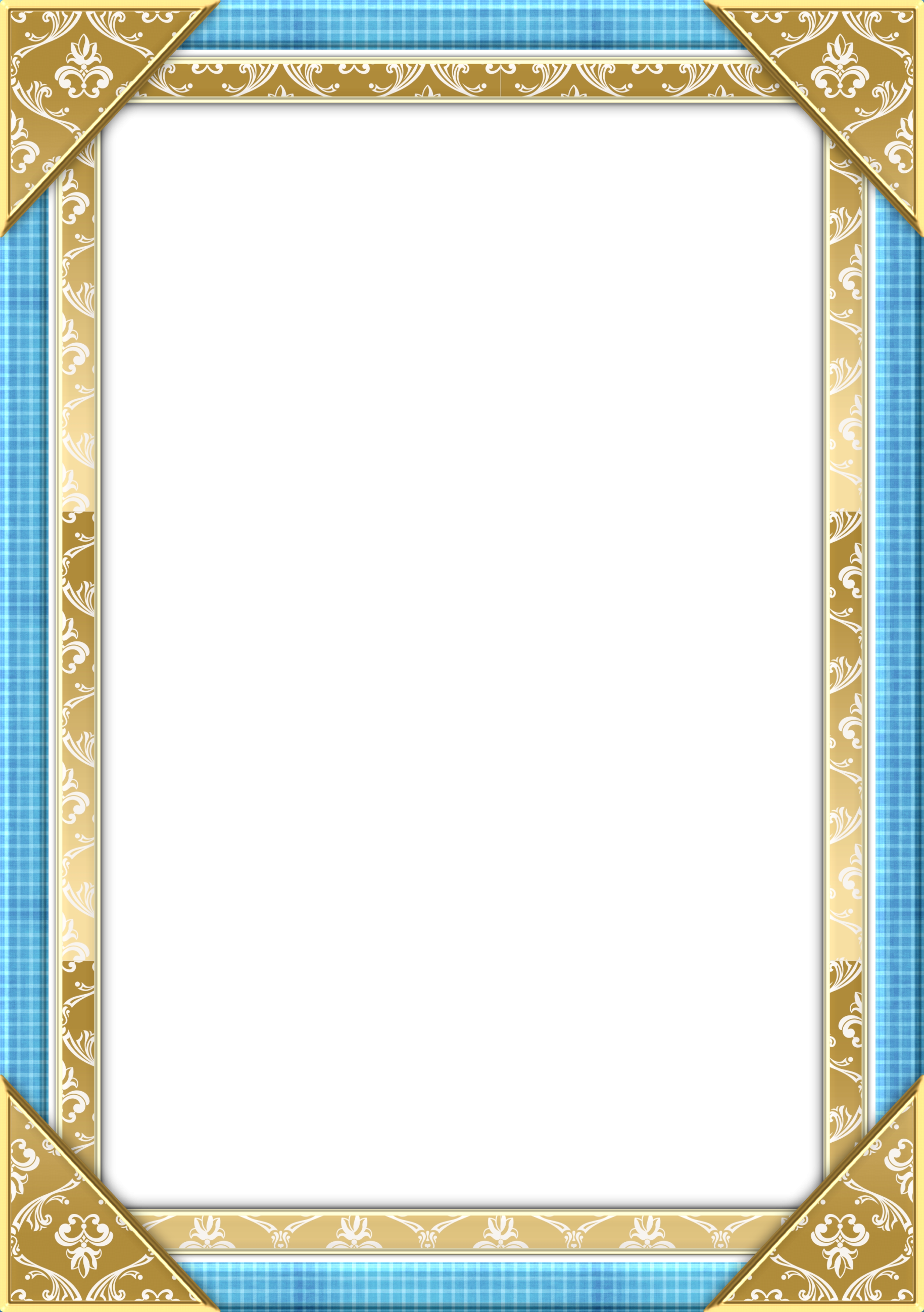 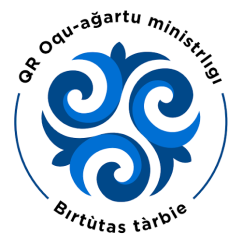 Апта дәйексөзі: 
«ар – намыс қана тәуелсіздікке тіреу бола алады». 

Цитата недели:
«только честность и достоинство могут стать опорой независимости».
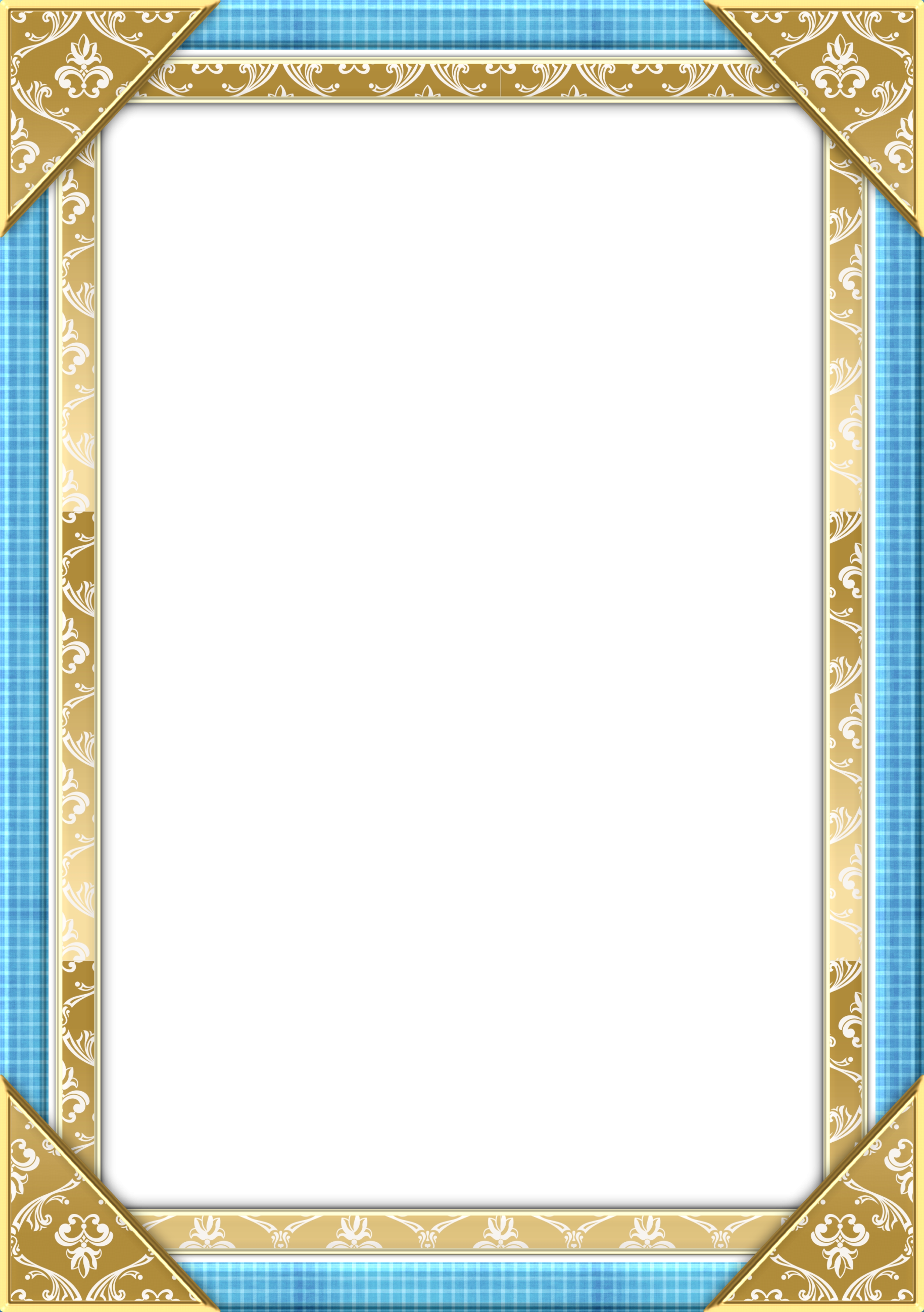 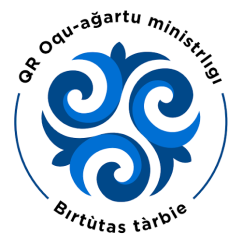 Апта дәйексөзі: 
«патриотизмі жоқ халық жаны жоқ тәнмен тең». 

Цитата недели:
«народ без патриотизма всё равно что тело без души».
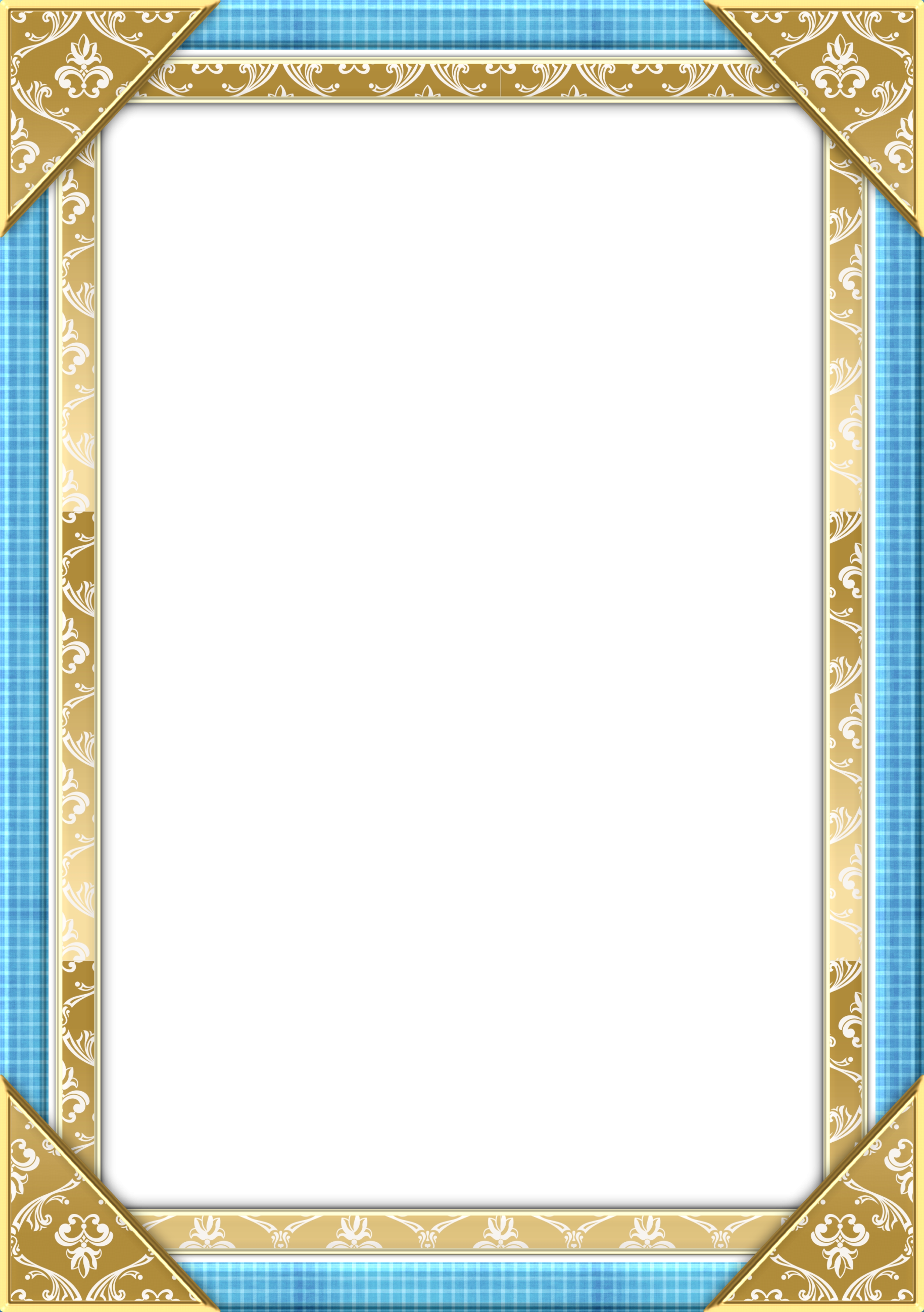 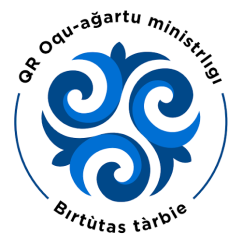 Апта дәйексөзі: 
«еңбек – қуаныш, жалқаулық – айырылмас азап». 

Цитата недели:
«труд – это радость, а лень – неотделимое  страдание».
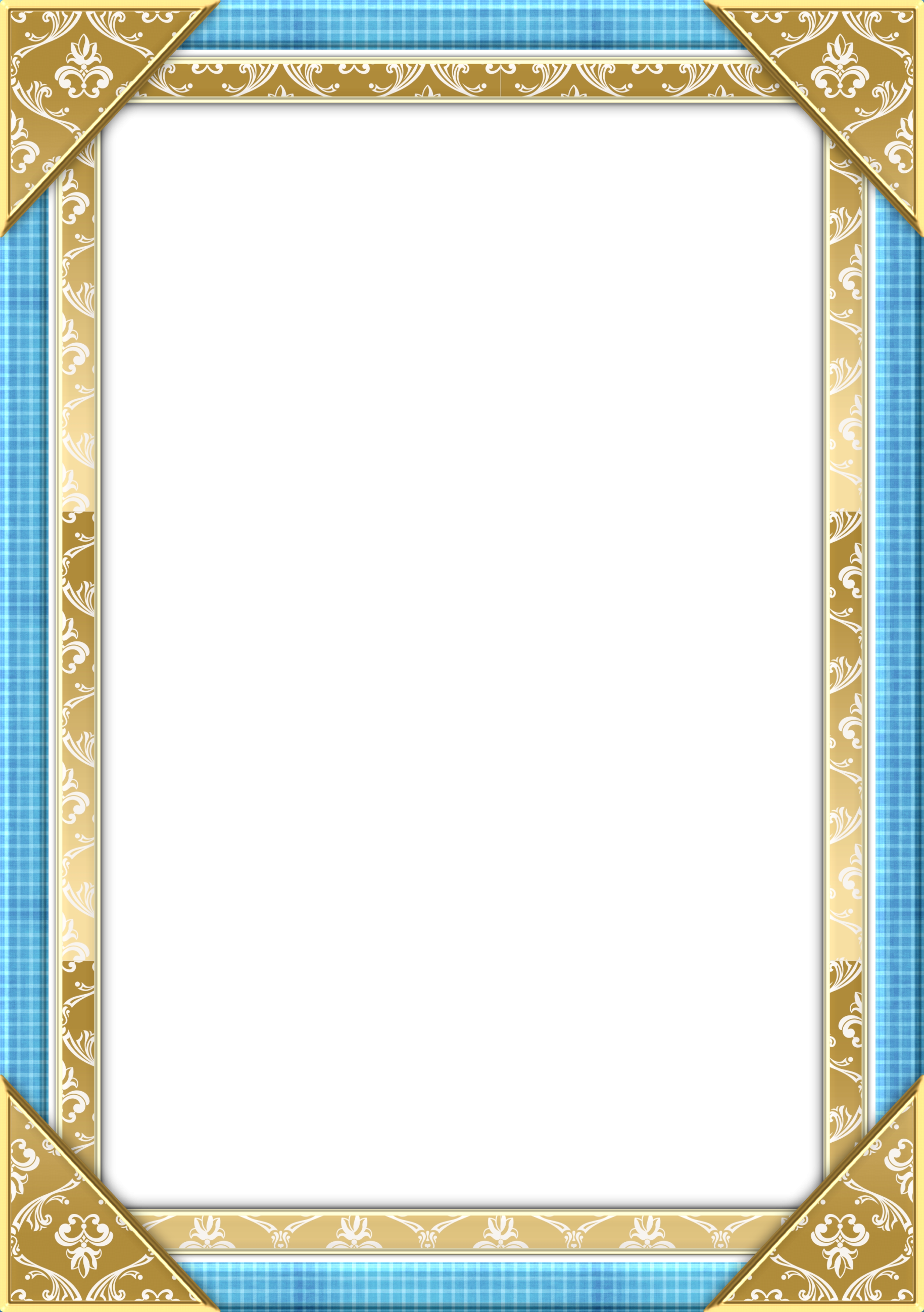 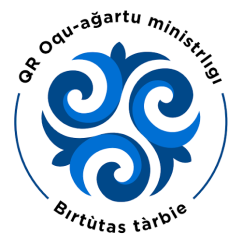 Апта дәйексөзі: 
«көп еңбек еткенге бақыт басын иеді». 
Леонардо да винчи

Цитата недели:
«счастье склоняется перед тем, кто много трудится».
Леонардо да винчи
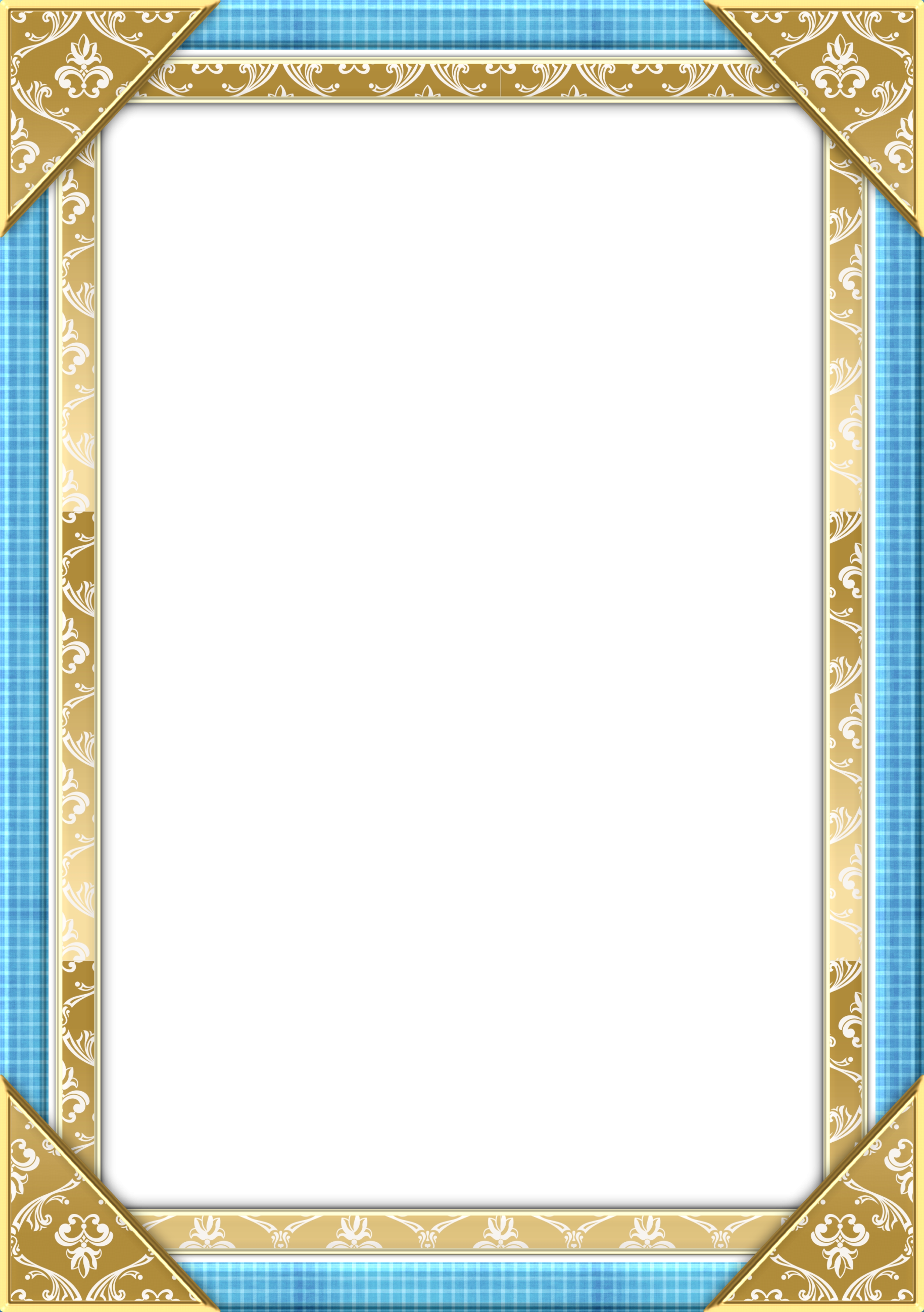 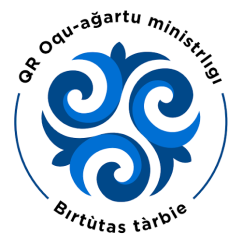 Апта дәйексөзі: 
«болашағы зор мамандықтар жоқ, тек болашағы зор мамандар бар». 

Цитата недели:
«нет профессий с большим будущим, но есть специалисты с большим будущим».
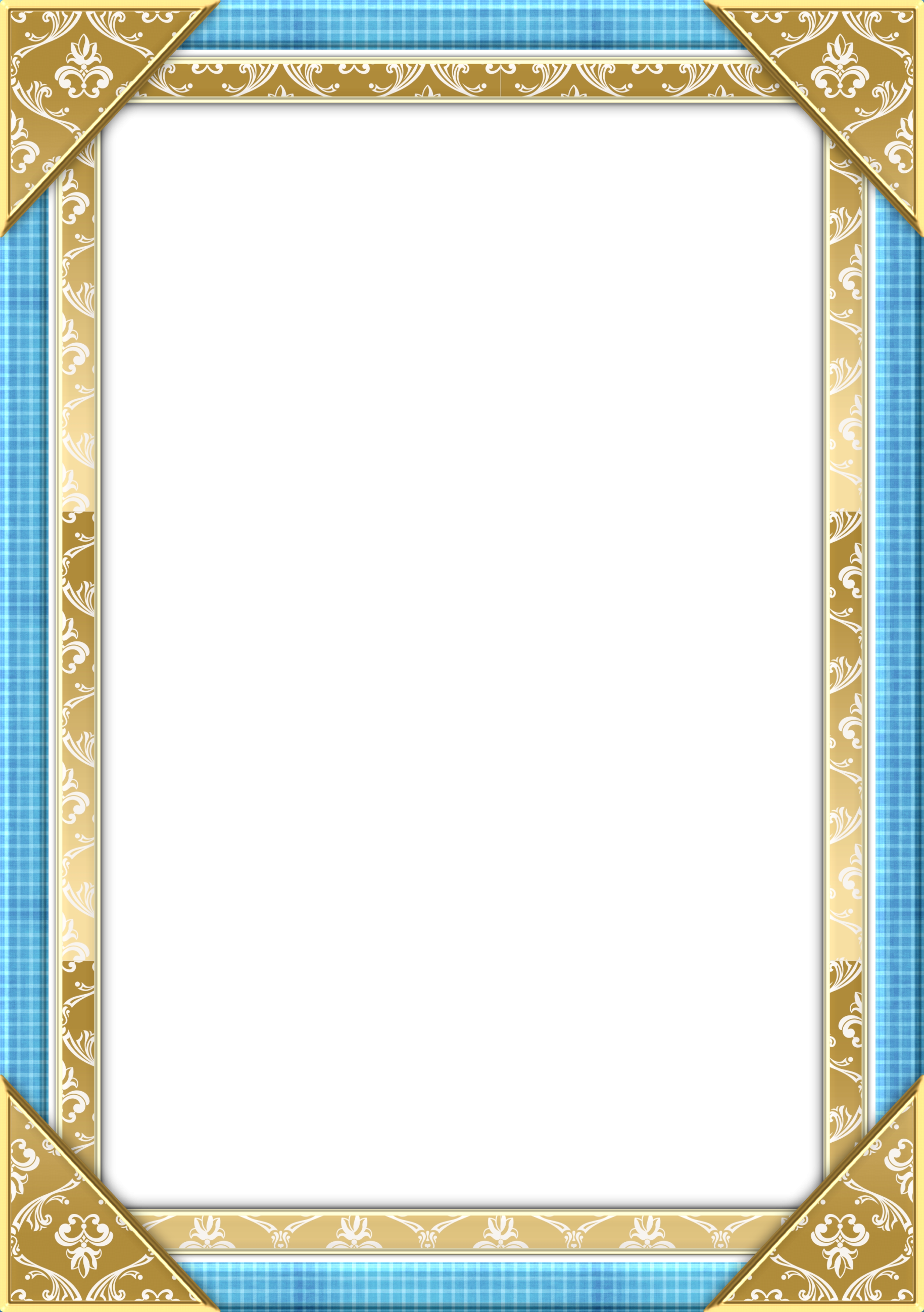 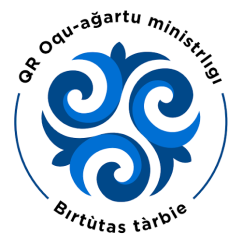 Апта дәйексөзі: 
«білікті білім жинап кәсіп етер, білімнің дәмін татып өсіп өнер ». 

Цитата недели:
«умный, получив знания, собирает опыт, познав вкус знаний, он растёт и развивается».
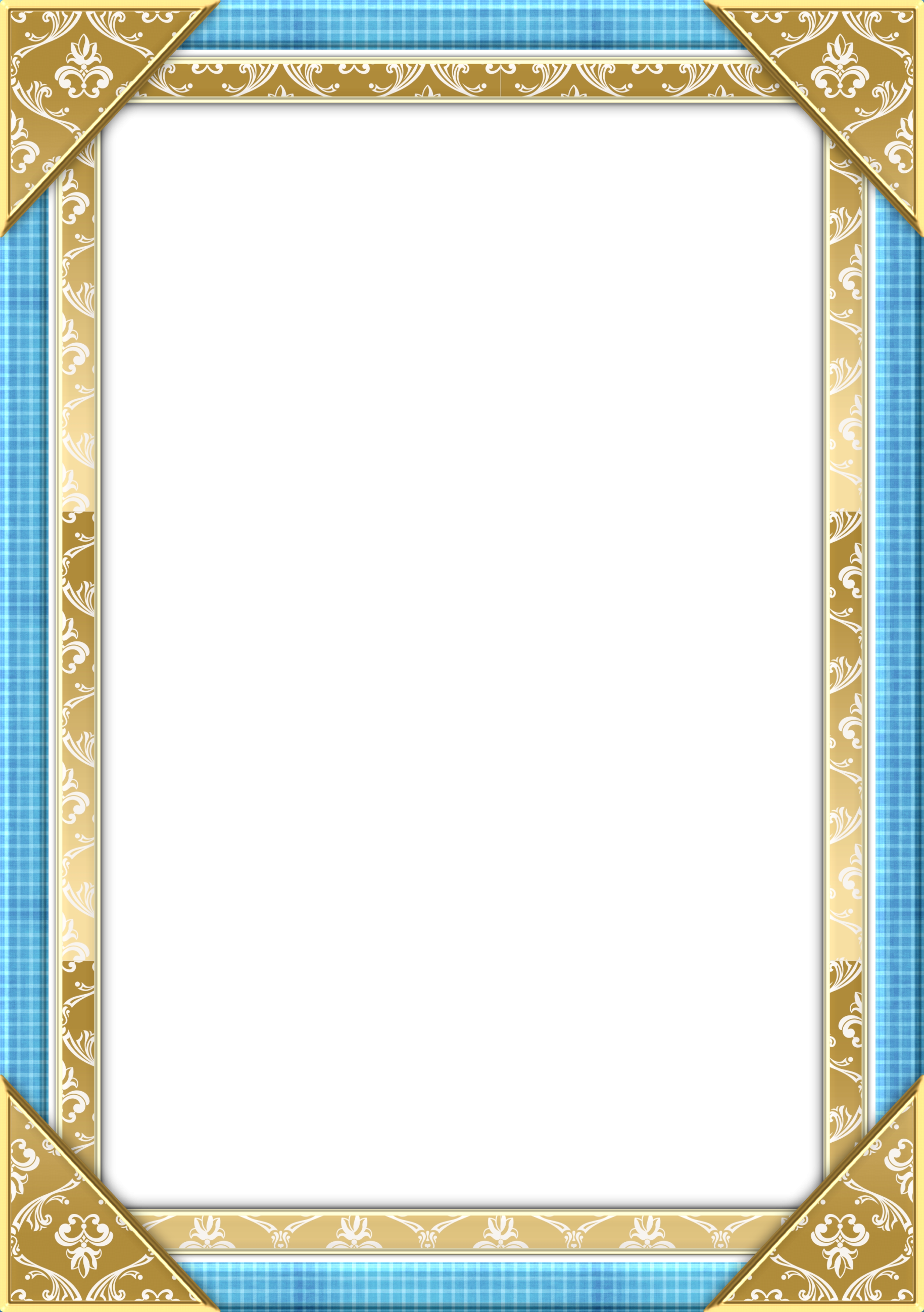 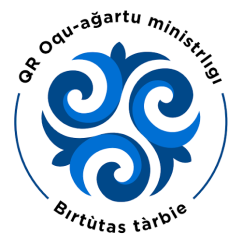 Апта дәйексөзі: 
«күннің көзі ортақ, жақсының сөзі ортақ». 

Цитата недели:
«солнце светит для всех одинаково, слова доброго человека принадлежат всем».
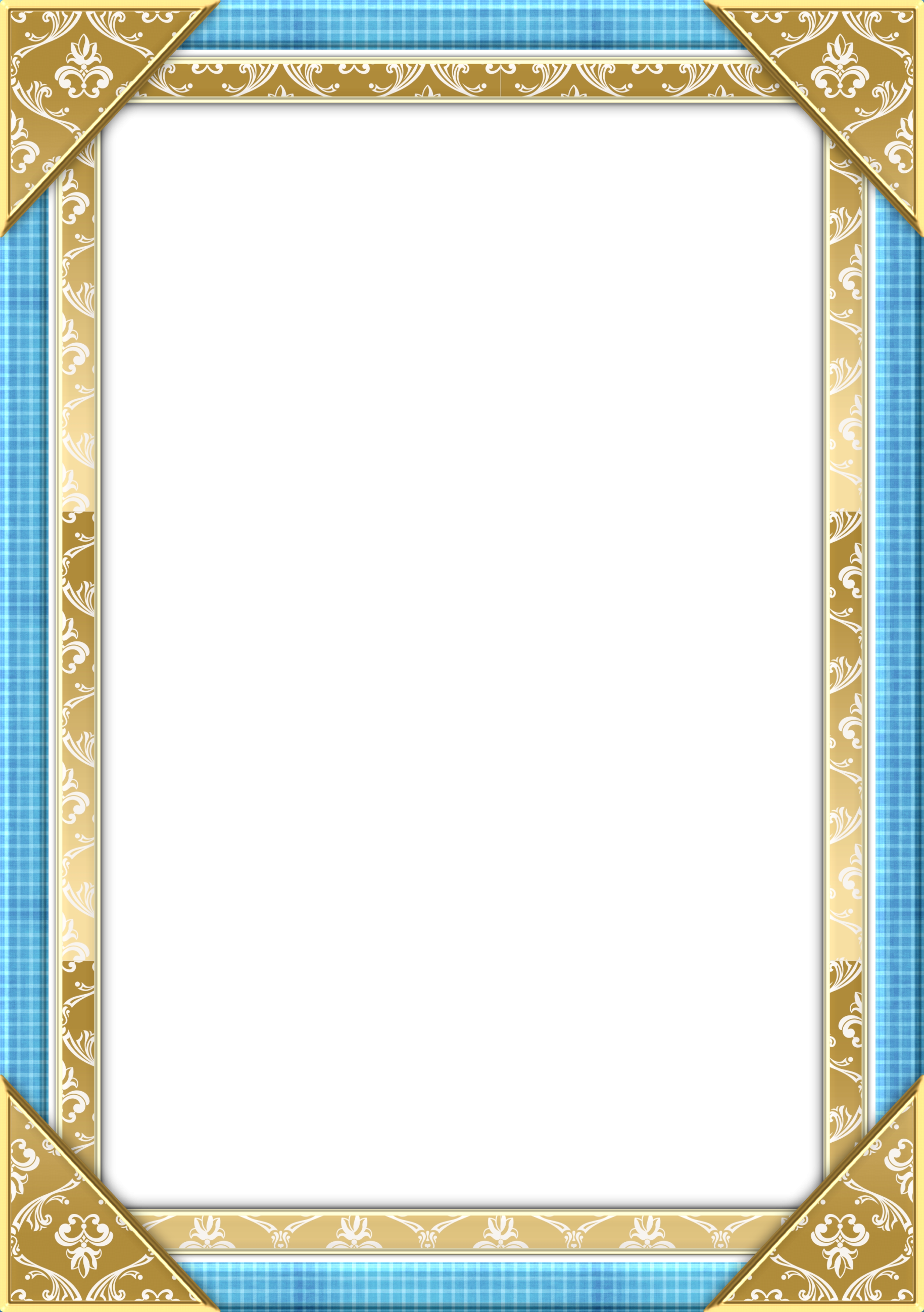 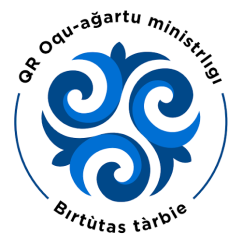 Апта дәйексөзі: 
«бірлік жоқ болса, ұйым жоқ
Ұйым жоқ болса, күнің жоқ». 

Цитата недели:
«нет единства, нет и организации, 
нет организации, нет и жизни».
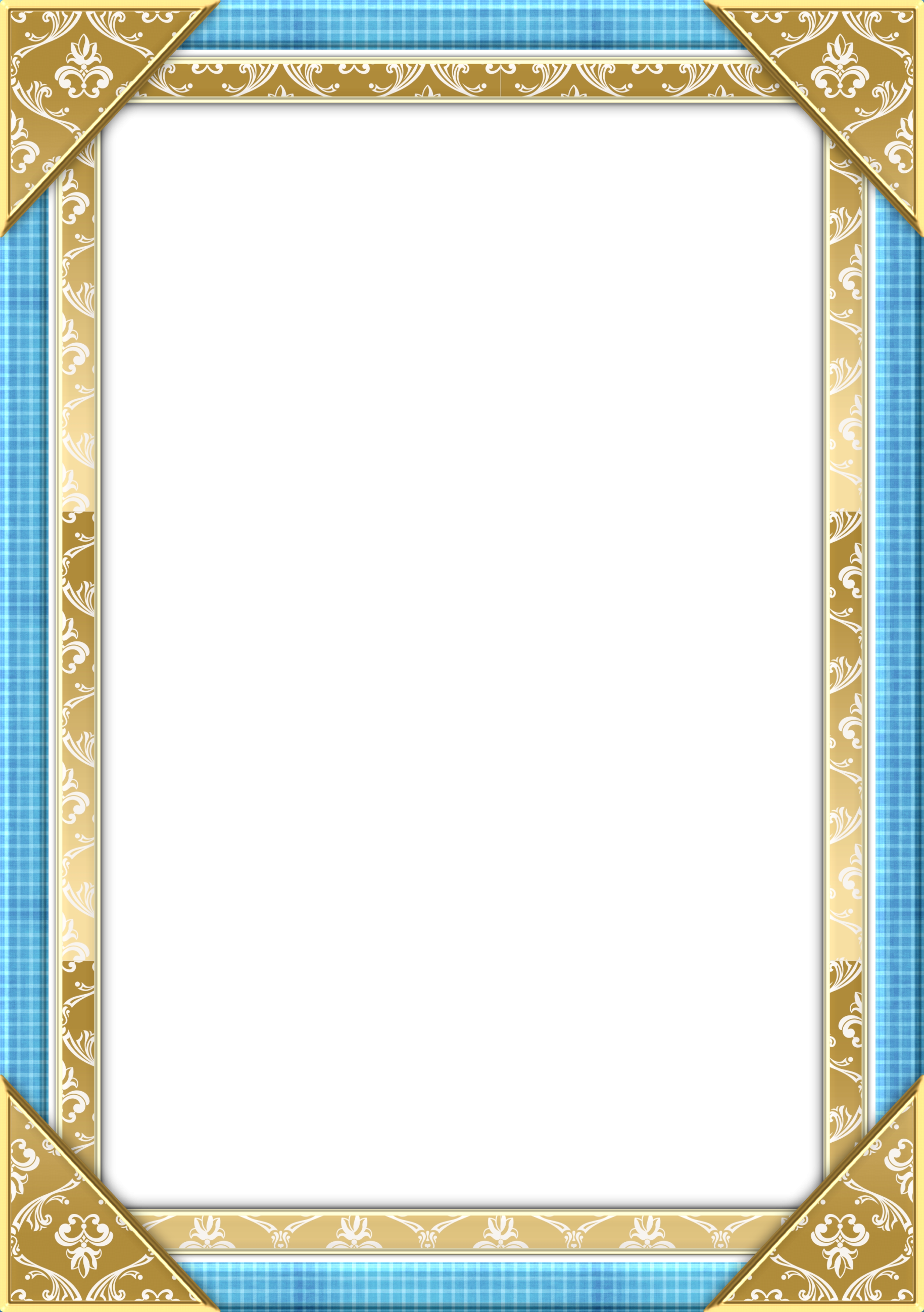 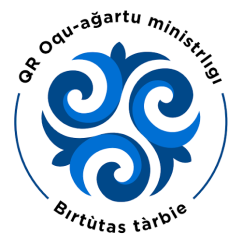 Апта дәйексөзі: 
«жалғанда ойлап тұрсаң бірлік керек, бірлікті ойлау үшін тірлік керек». (Төле би) 

Цитата недели:
«в жизни, если подумать, нужна сплочённость, а для сплочённости нужна жизнь». (Толе би)